Tuning the Brain: Neuromodulation as a Possible Panacea for treating non-pulsatile tinnitus?
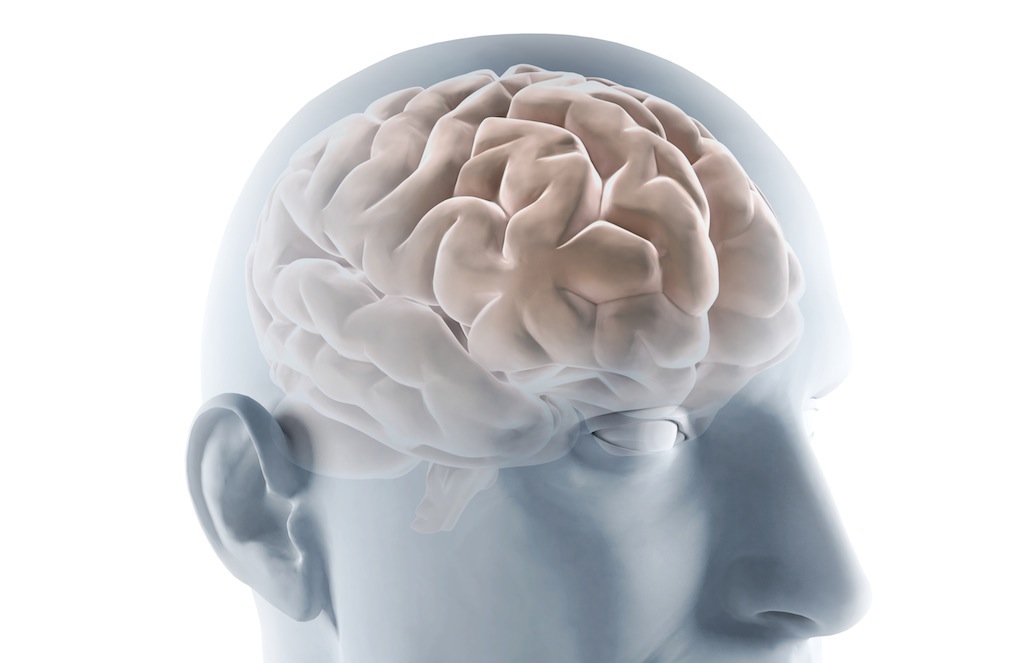 Prof. Sven Vanneste
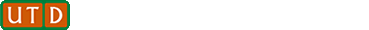 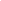 The University of Texas at Dallas
School of Behavioral and Brain Sciences
Lab for Clinical & Integrative Neuroscience
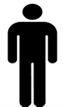 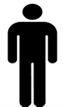 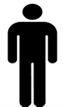 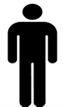 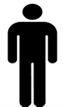 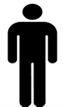 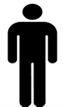 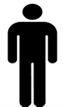 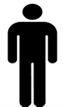 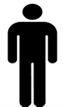 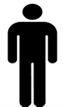 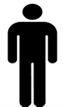 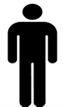 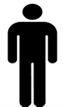 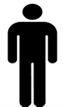 Tinnitus
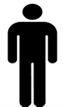 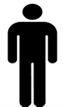 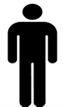 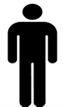 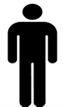 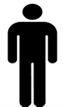 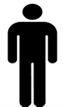 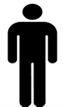 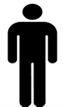 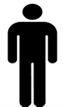 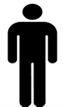 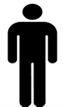 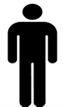 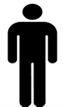 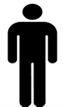 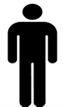 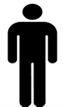 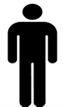 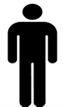 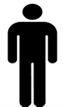 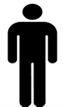 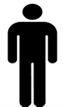 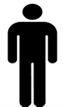 At some point most people experience tinnitus

This has been related to listening to loud music, use of medication, trauma or other causes

This sensation is reversible and subsides approximately between a few seconds to a few days
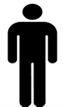 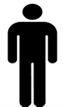 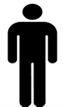 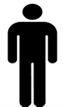 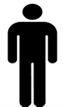 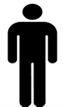 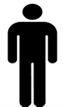 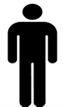 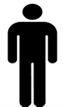 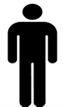 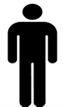 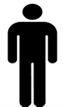 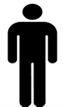 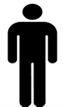 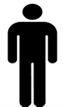 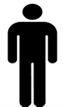 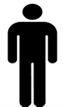 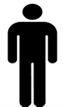 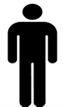 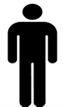 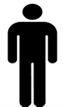 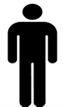 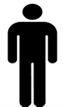 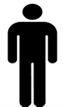 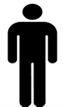 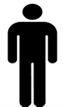 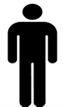 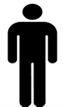 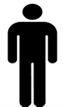 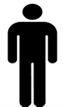 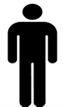 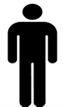 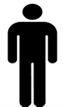 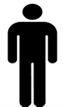 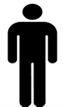 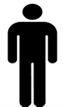 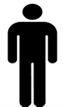 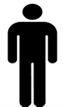 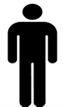 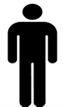 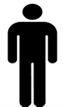 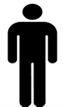 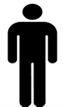 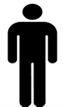 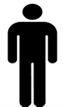 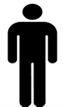 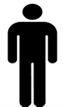 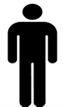 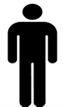 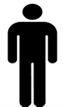 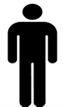 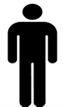 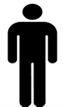 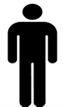 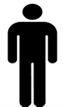 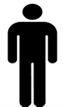 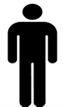 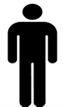 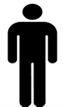 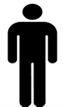 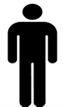 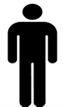 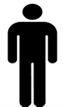 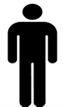 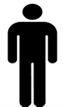 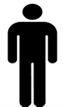 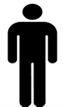 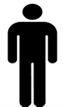 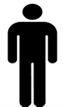 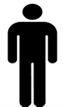 Tinnitus
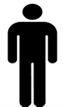 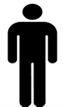 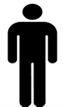 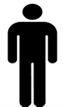 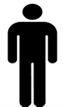 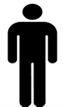 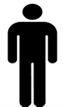 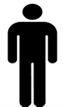 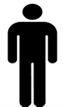 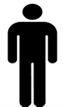 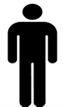 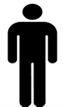 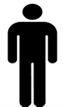 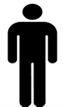 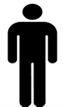 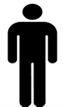 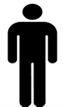 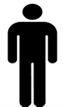 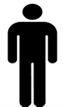 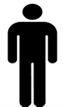 In an adult population 10 to 15% perceives tinnitus continuously
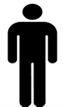 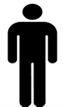 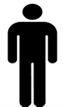 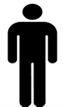 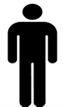 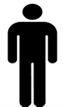 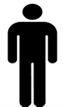 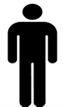 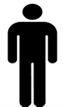 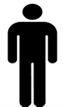 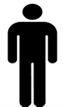 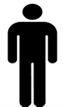 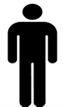 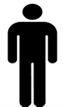 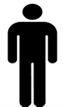 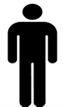 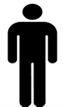 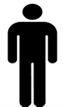 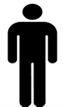 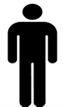 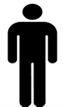 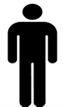 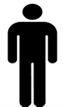 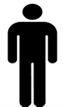 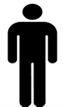 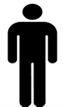 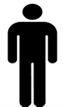 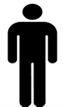 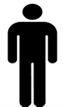 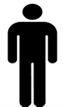 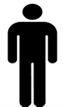 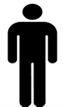 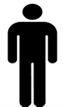 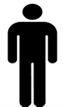 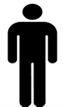 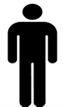 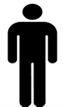 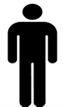 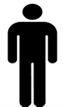 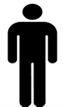 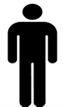 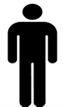 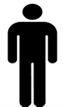 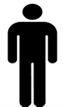 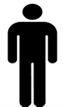 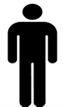 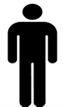 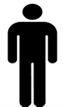 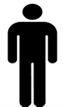 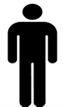 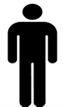 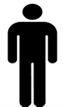 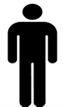 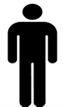 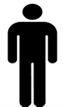 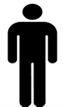 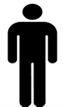 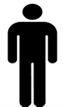 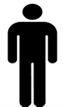 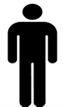 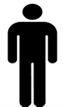 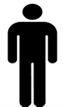 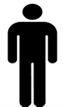 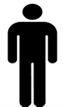 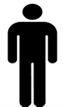 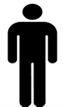 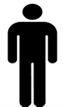 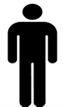 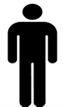 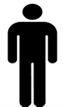 Tinnitus
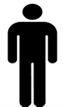 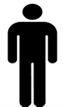 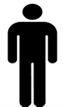 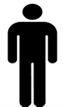 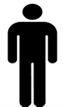 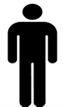 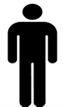 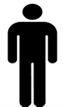 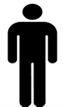 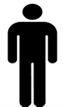 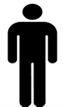 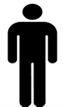 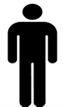 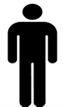 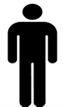 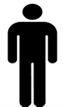 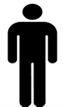 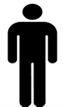 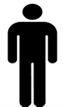 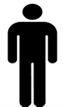 In an adult population 10 to 15% perceives tinnitus continuously

Increasing up to 33% in the elderly population
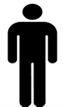 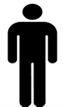 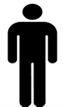 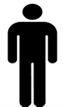 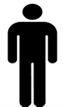 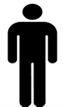 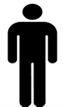 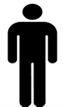 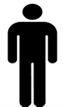 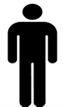 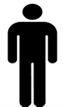 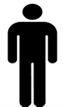 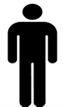 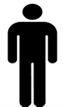 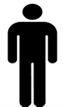 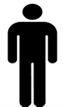 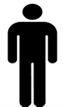 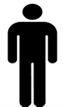 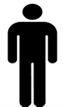 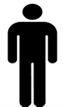 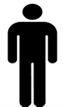 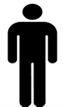 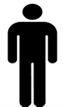 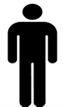 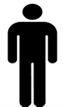 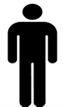 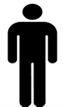 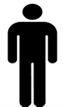 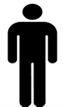 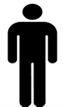 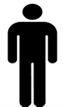 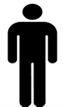 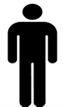 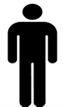 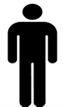 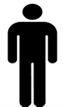 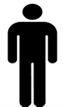 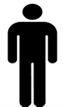 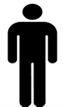 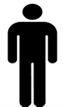 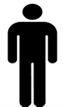 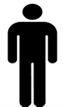 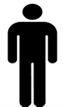 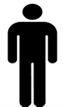 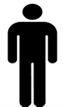 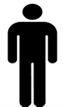 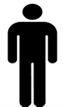 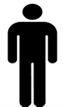 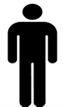 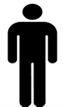 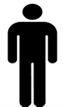 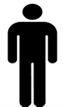 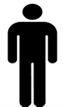 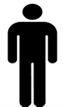 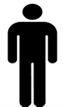 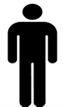 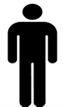 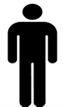 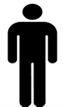 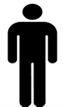 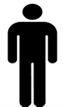 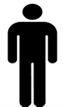 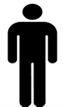 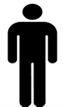 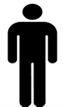 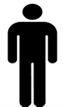 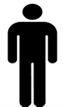 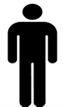 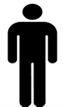 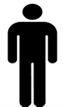 Tinnitus
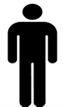 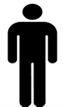 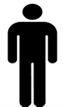 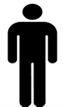 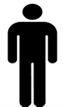 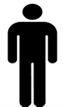 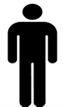 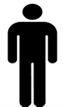 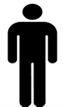 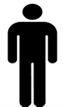 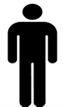 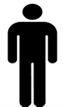 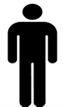 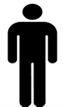 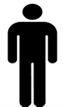 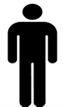 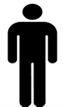 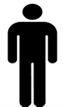 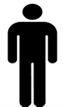 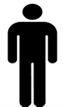 In an adult population 10 to 15% perceives tinnitus continuously

Increasing up to 33% in the elderly population  

Up to 25% of the affected people report interference with their lives as tinnitus causes a considerable amount of distress
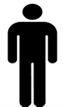 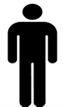 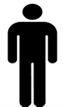 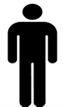 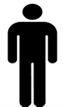 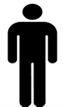 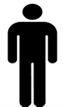 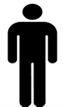 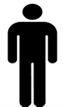 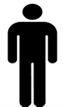 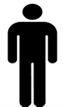 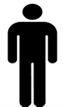 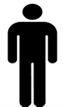 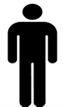 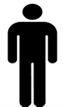 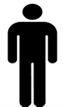 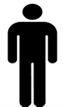 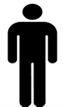 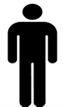 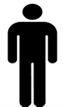 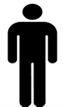 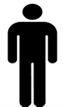 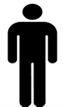 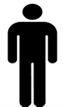 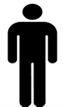 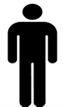 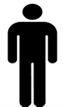 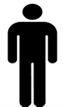 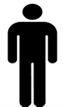 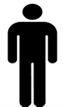 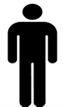 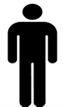 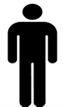 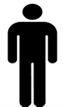 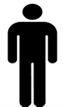 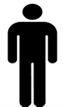 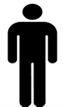 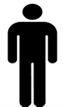 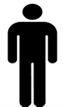 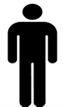 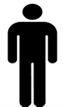 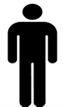 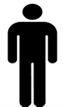 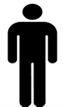 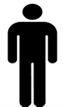 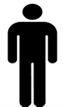 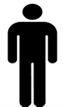 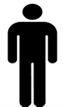 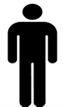 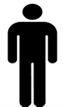 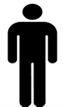 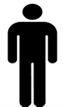 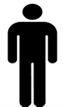 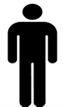 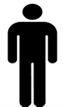 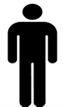 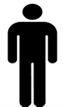 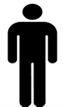 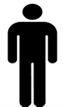 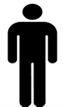 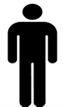 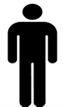 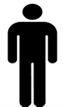 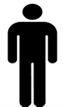 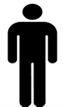 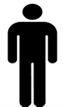 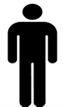 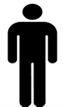 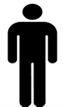 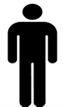 Tinnitus treatments
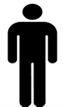 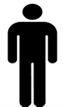 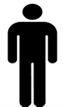 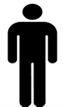 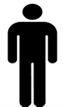 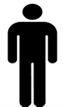 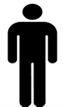 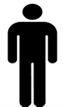 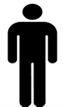 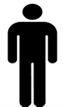 Counseling
Hearing aid
Masking
Active amplification
Medication
Neuromodulation (Non-invasive)



30% no treatment

Most treatment are based on symptomatic relief.

No causal treatment

Subtypes?
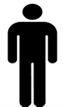 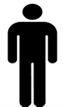 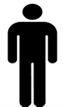 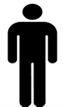 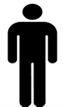 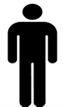 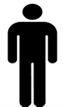 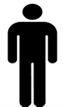 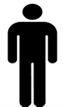 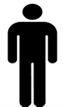 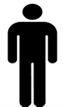 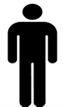 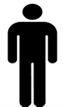 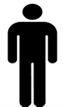 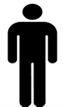 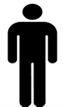 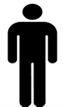 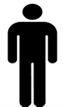 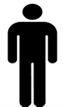 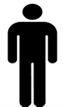 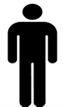 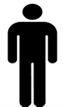 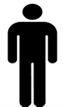 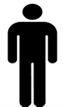 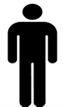 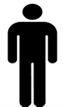 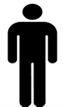 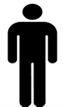 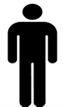 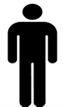 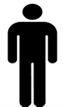 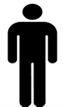 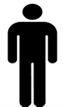 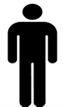 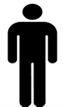 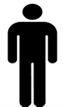 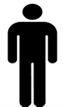 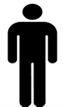 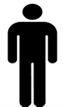 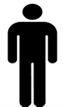 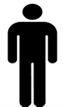 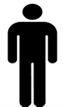 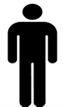 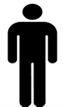 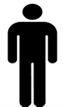 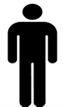 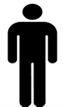 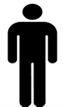 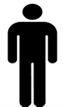 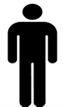 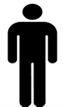 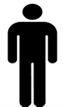 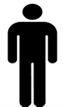 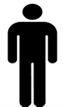 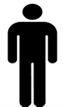 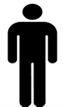 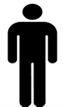 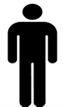 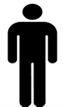 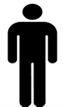 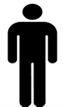 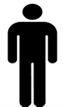 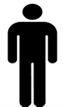 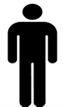 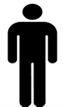 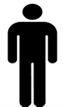 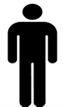 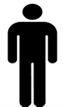 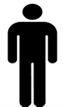 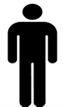 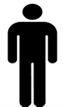 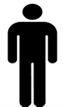 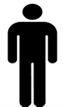 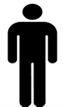 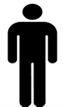 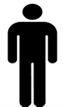 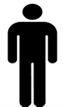 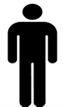 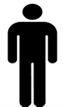 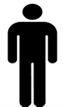 Loss of auditory input
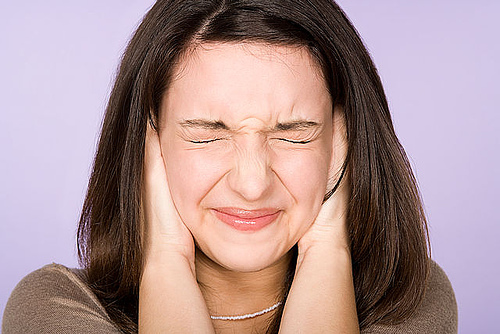 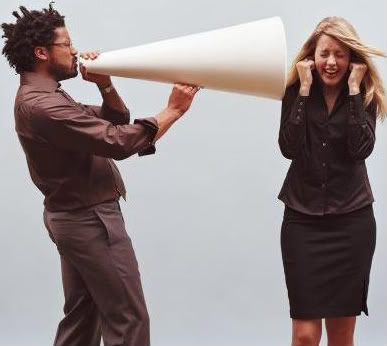 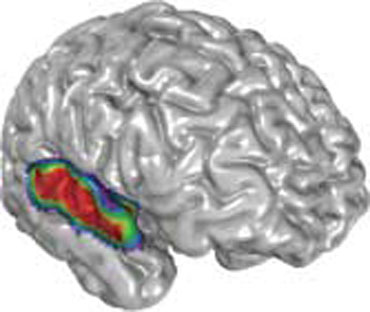 Loss of auditory input sets up a cascade of neurophysiologic changes in the central auditory system culminating to the perception of a phantom sound
Loss of auditory input
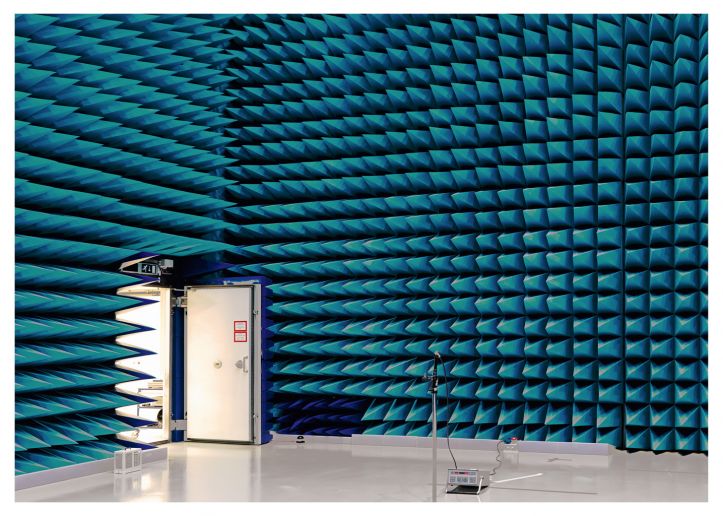 Healthy subjects
Gilles & Vanneste, submitted
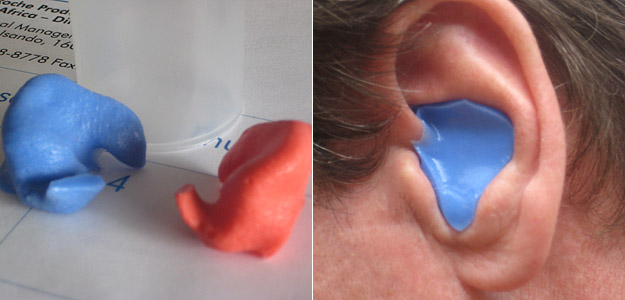 N =18
Healthy subjects
Schaette et al., Plos One, 2012
Supplementary Motor Area
Auditory cortex
Insula
Supplementary Motor Area
Dorsal anterior cingulate cortex
Frontopolar cortex
Subgenual anterior cingulate cortex
The brain involved in tinnitus
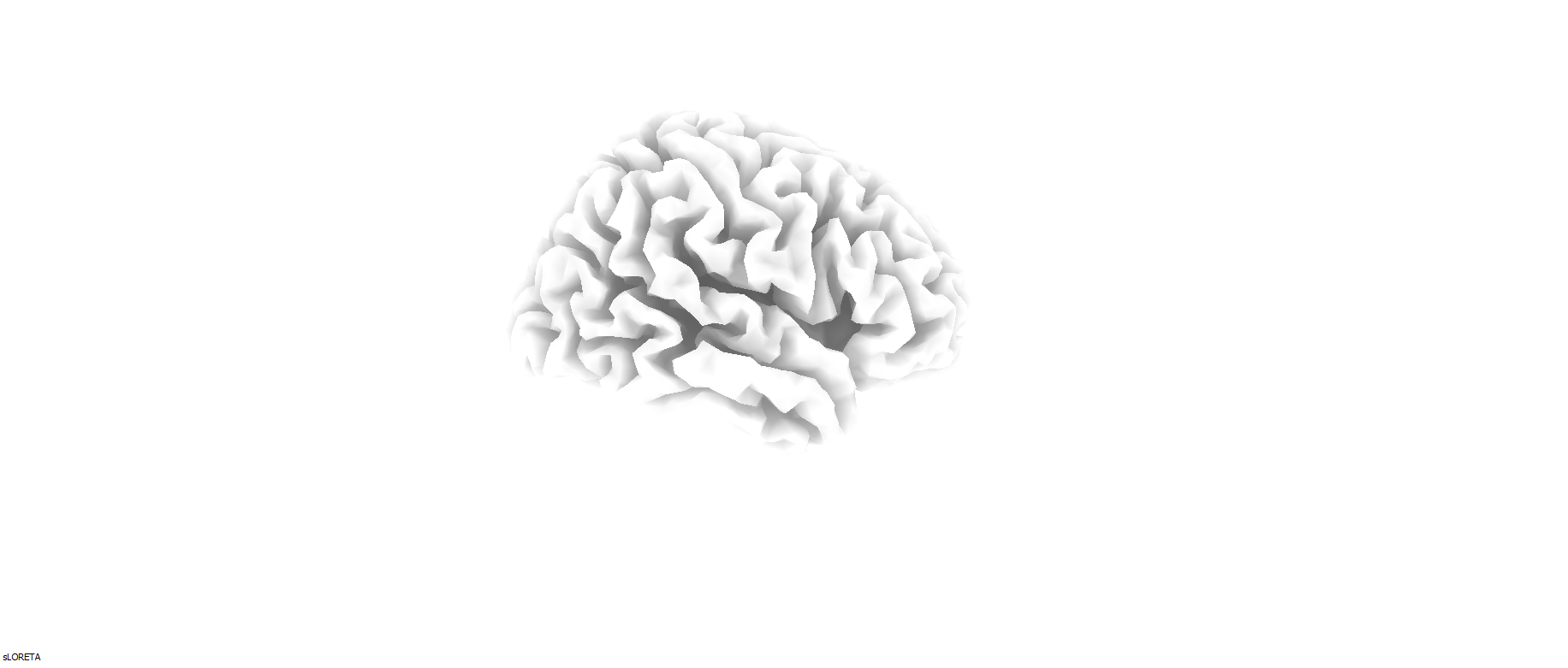 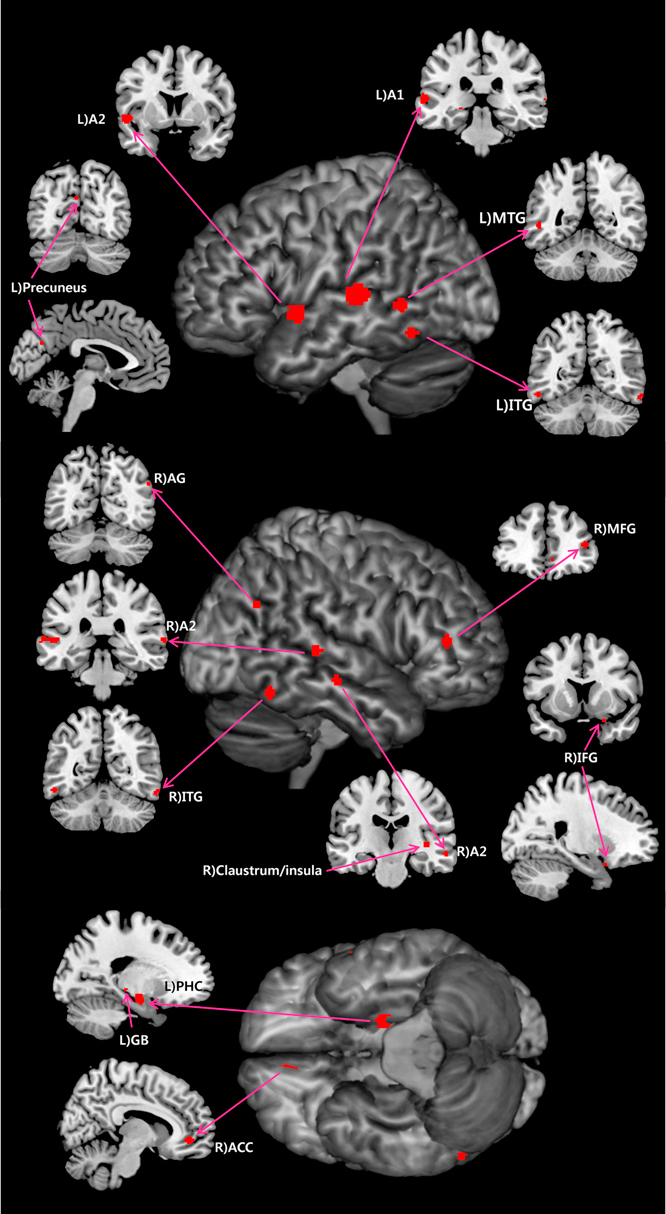 Dorsal lateral prefrontal cortex
Orbitofrontal cortex
Insula
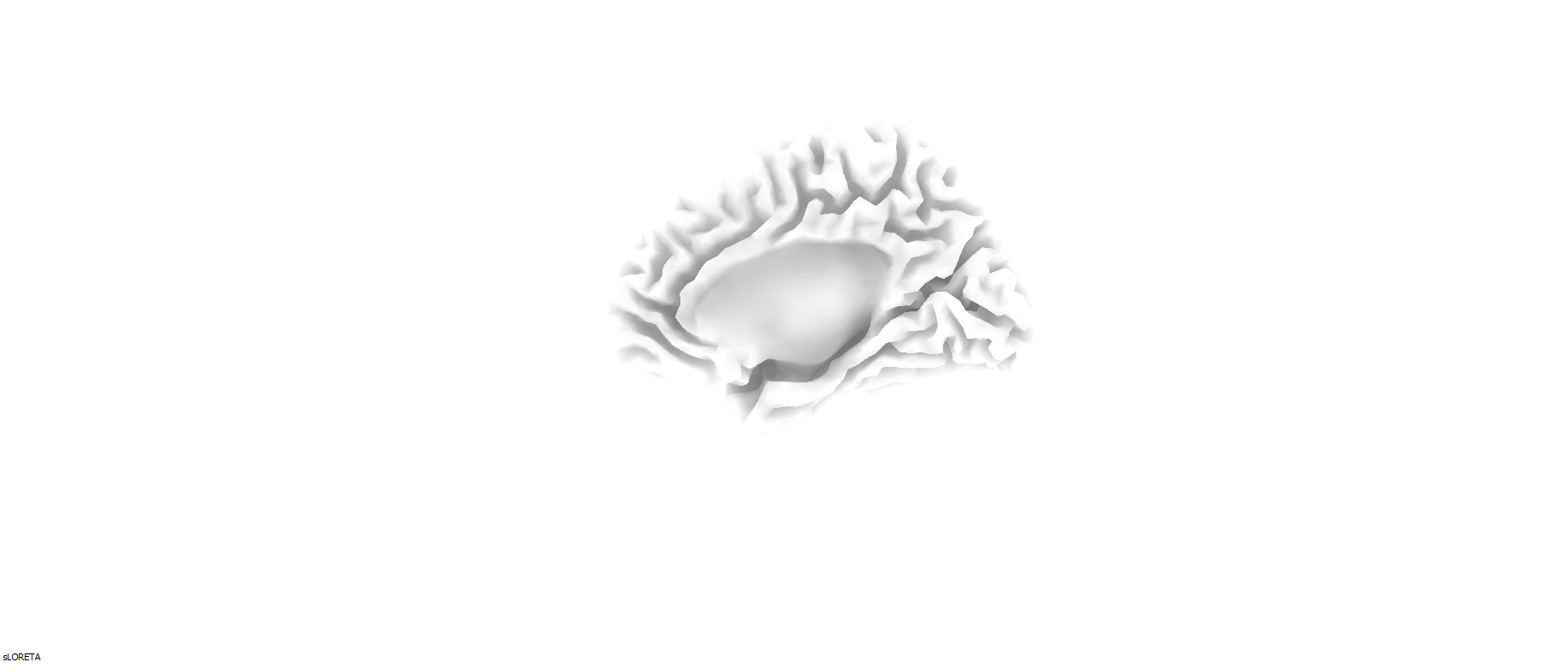 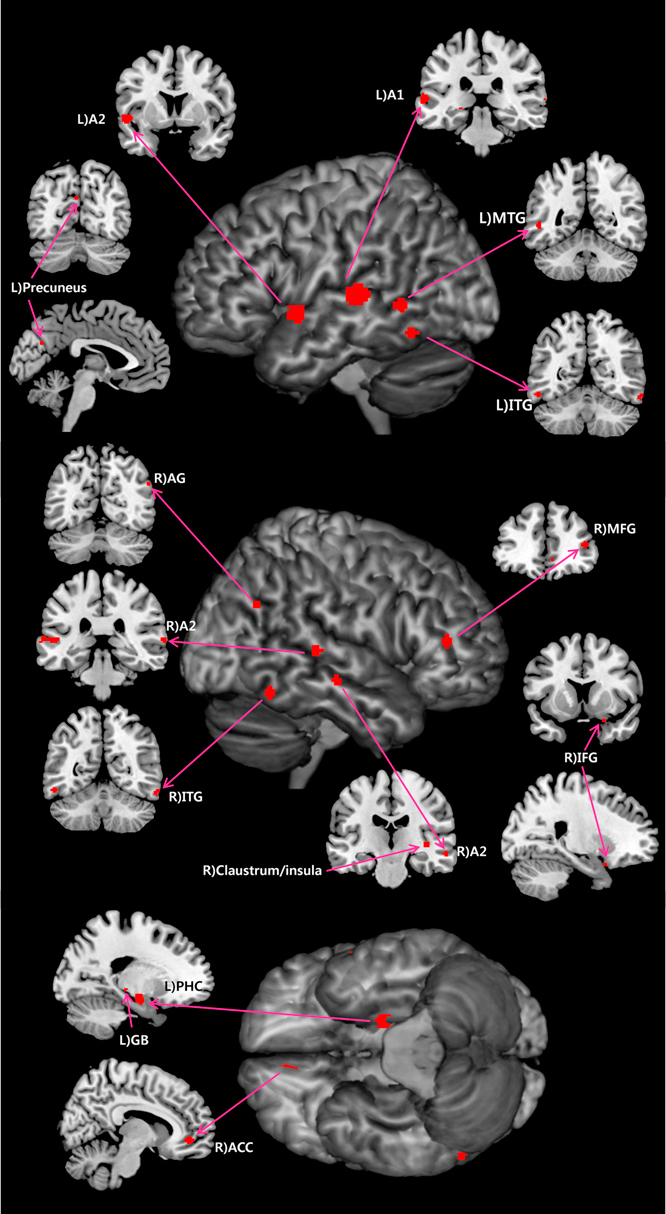 Precuneus
Posterior cingulate cortex
Parahippocampus
Vanneste & De Ridder, Frontiers in 
System Neuroscience, 2012
Song, De Ridder & Vanneste, 
Journal Nuclear Medicine, 2012
Why a phantom sound?
Active  “Bayesian” Brain
bottom-up
top-down
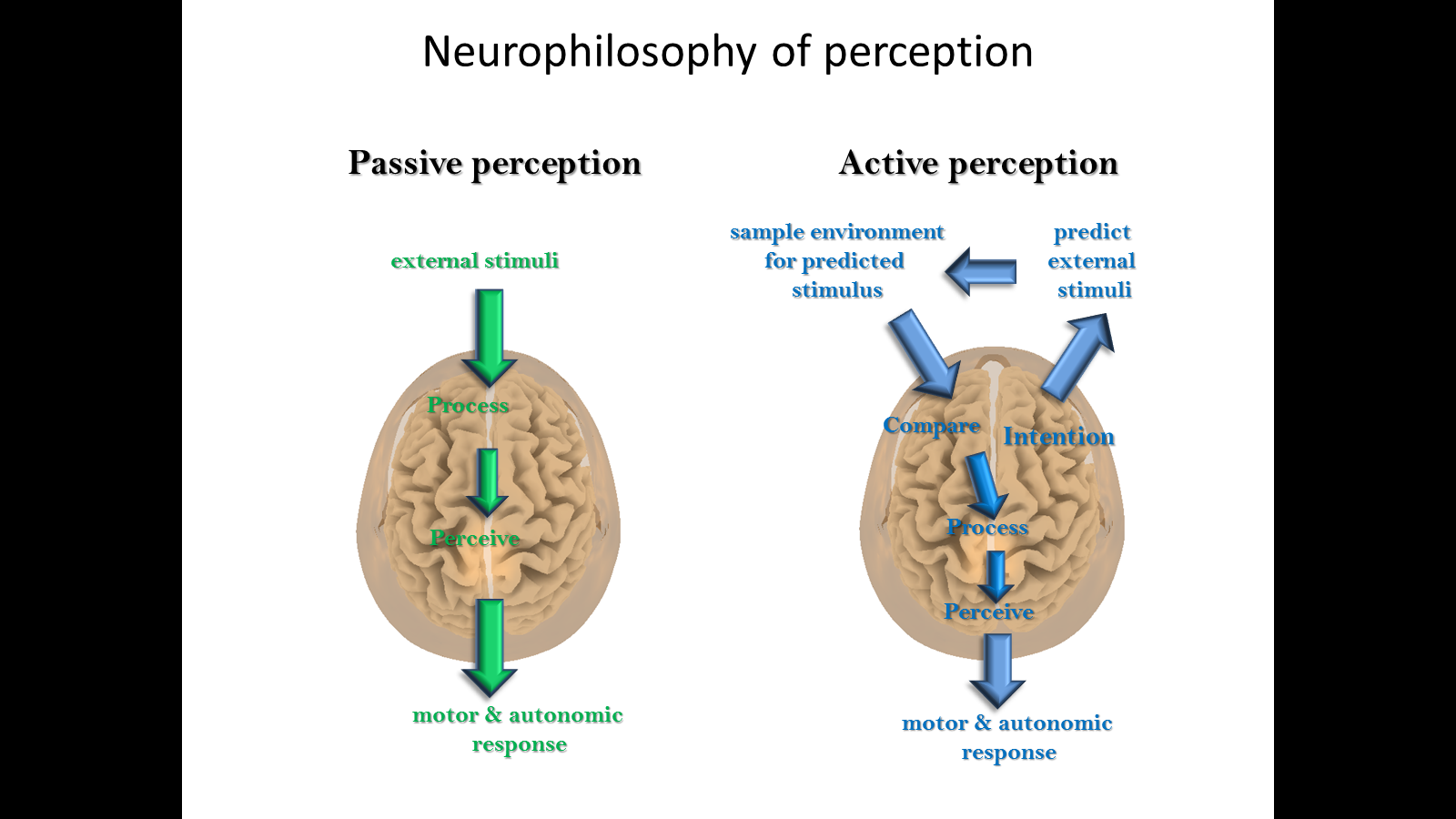 The predictive brain - the architecture of the cortex implements a top-down prediction algorithm that constantly anticipates incoming bottom-up sensory stimuli (Wacongne et al., PNAS, 2011).
Prediction  ↔ External Stimuli
                                ↓
Prediction error
(Bayesian updating)

To reduce the uncertainty of future events
Prediction  = External Stimuli
                                ↓
  No Prediction error
(No updating)

No reduce the uncertainty of future events
De Ridder, Vanneste & Freeman, Neuroscience & Biobehavioral Reviews, 2014
Why phantom sound?
Why does the brain generates tinnitus?
bottom-up
top-down
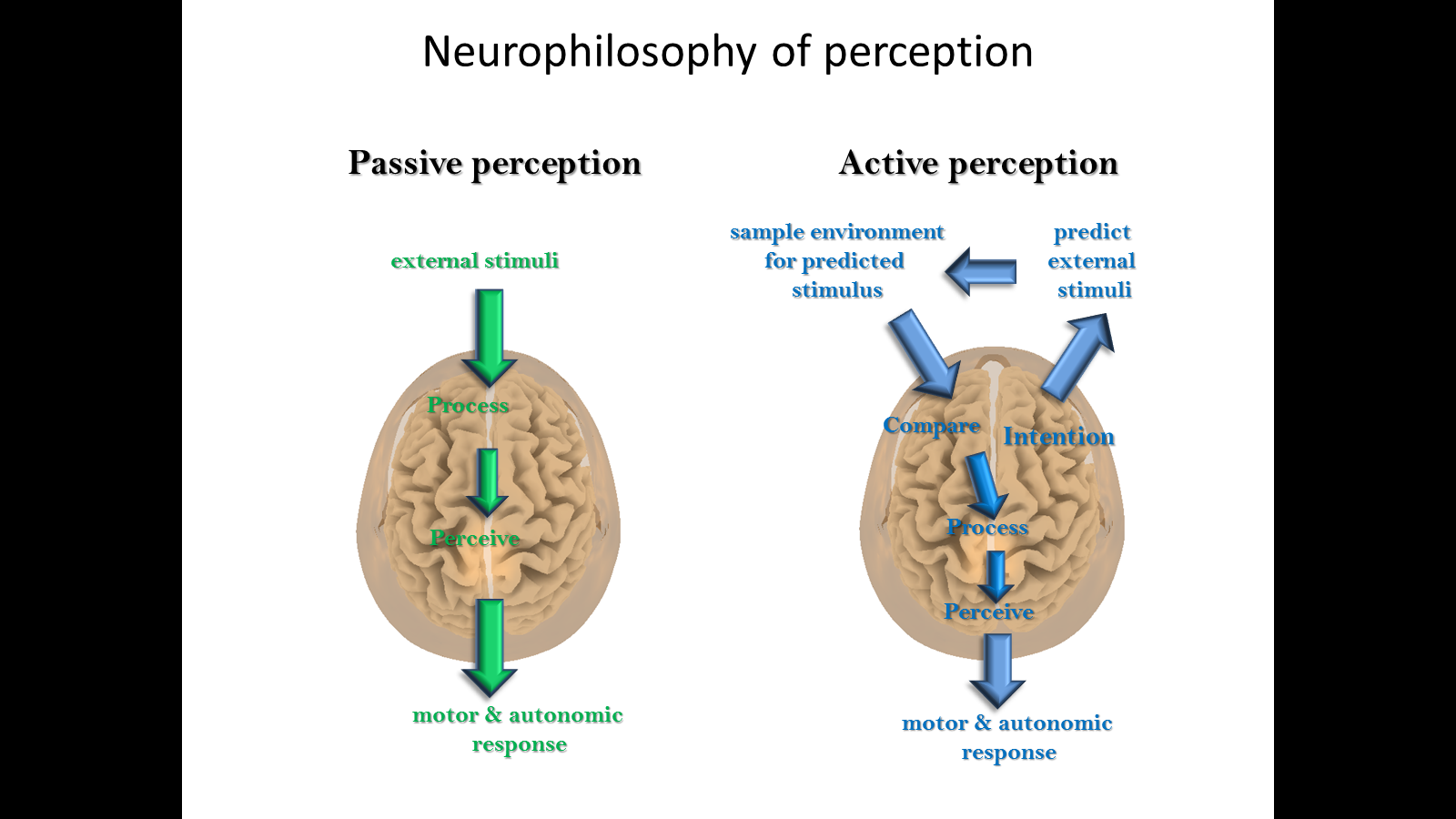 Sensory deprivation leads to limits the amount of information the brain can acquire

increases uncertainty present in the environment

to reduce the uncertainty will look for information or fill in the missing information

reduction the prediction error
De Ridder, Vanneste & Freeman, Neuroscience & Biobehavioral Reviews, 2014
The brain involved in tinnitus
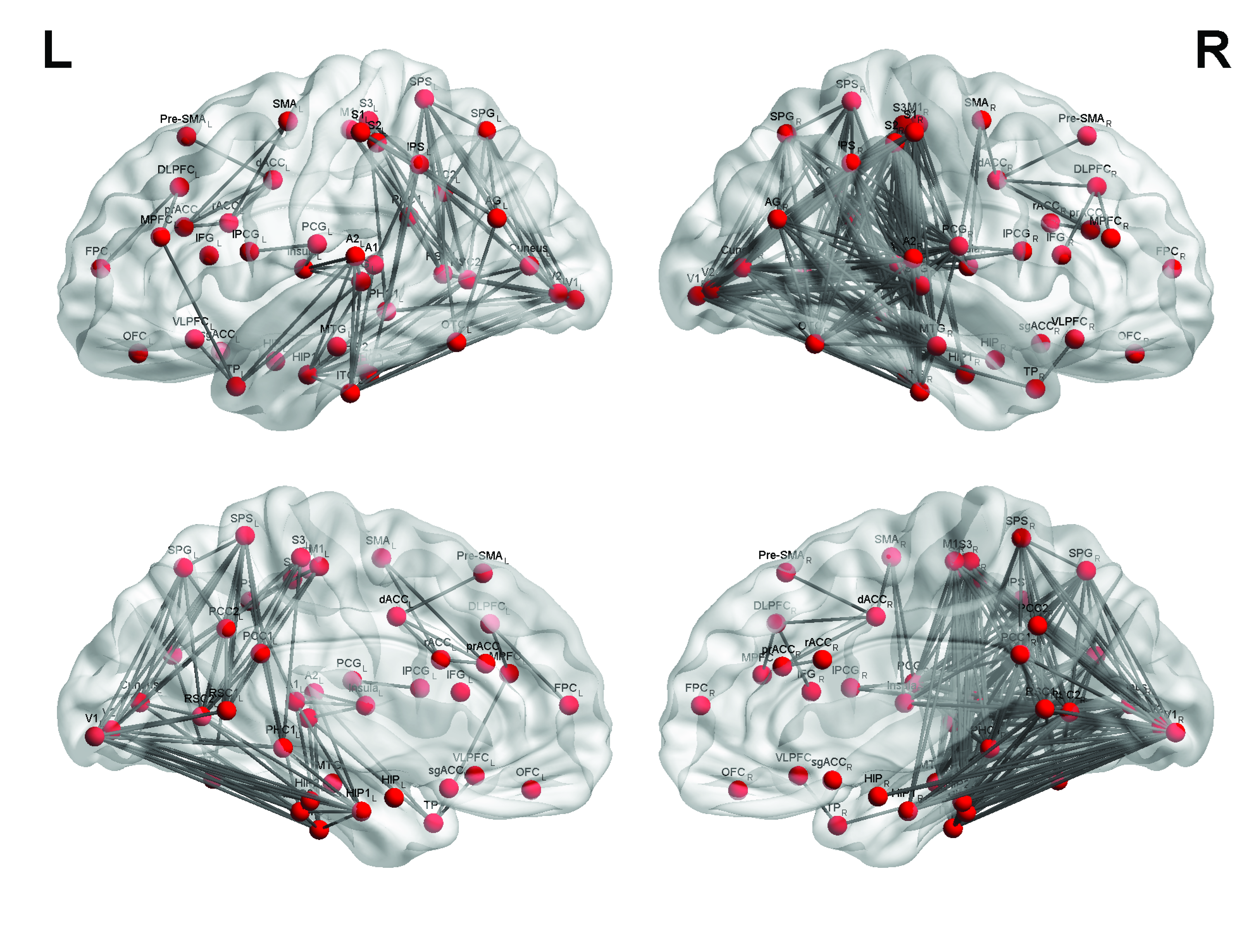 bottom-up
Auditory cortex
Auditory cortex
top-down
Pregenual ACC
Pregenual ACC
Mohan, De Ridder & Vanneste,  submitted
Hub: Auditory cortex
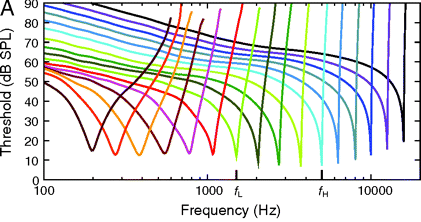 Spontaneous Hyperactivity
1. Little deafferentation
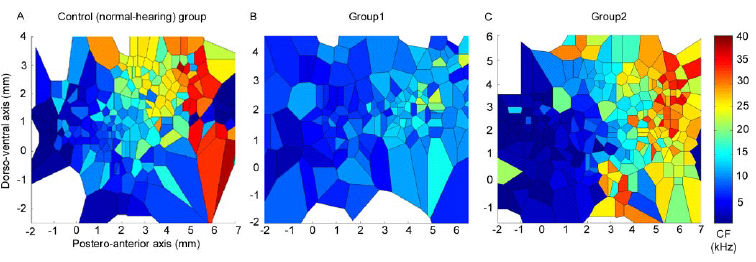 2. More deafferentation
Map plasticity
3. Very large deafferentation
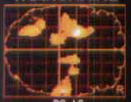 Memory
1. Hyperactivity within the auditory cortex
a. fMRI
Increased BOLD activity within the auditory cortex
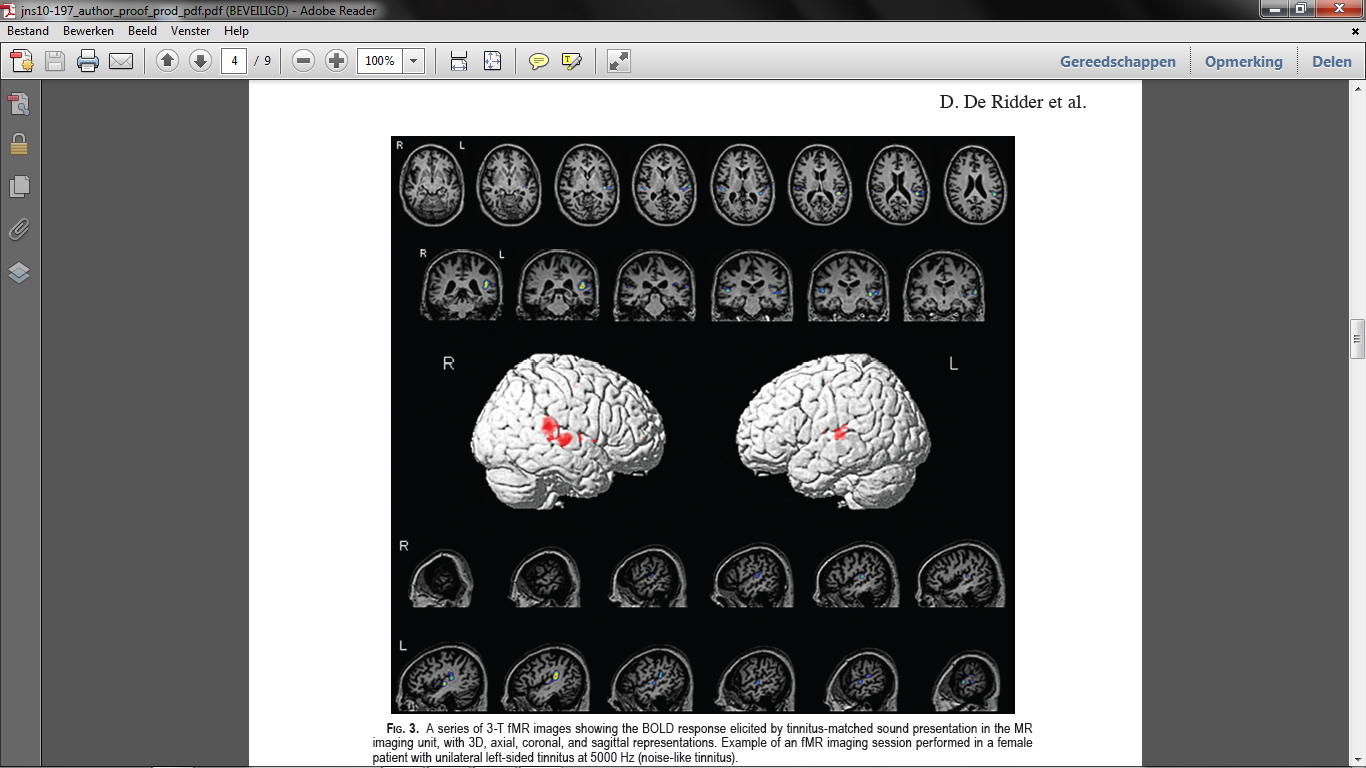 De Ridder& Vanneste, JNS, 2011
b. Source localized EEG
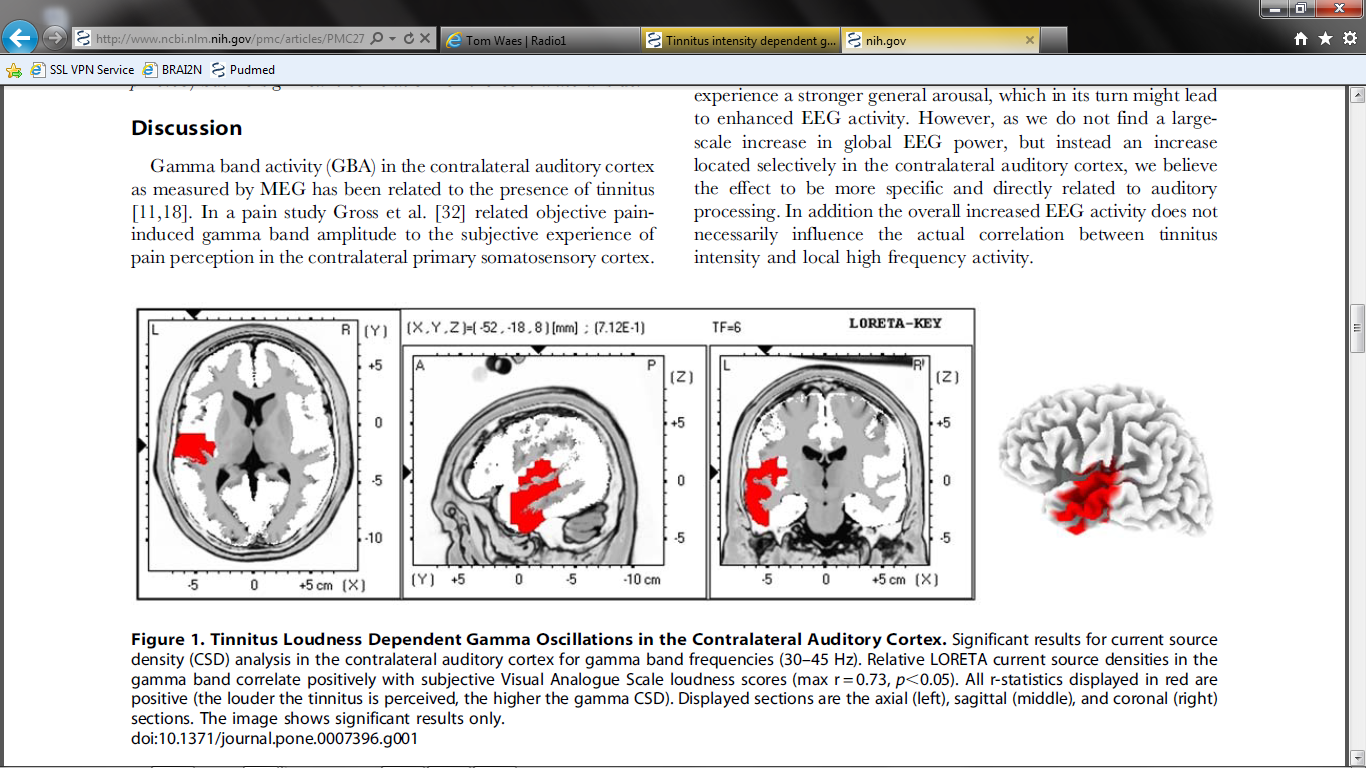 A positive correlation between the tinnitus loudness and the  current density within the auditory cortex at the gamma frequency band (r = .65)
Van der Loo, Vanneste et al., Plos one, 2009
1. Hyperactivity within the auditory cortex
a. Transcranial magnetic stimulation (TMS)
b. Auditory cortex implant
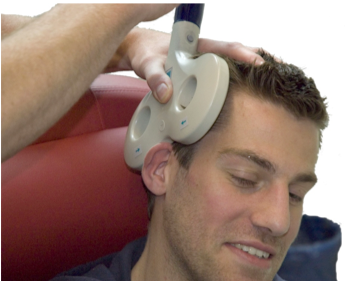 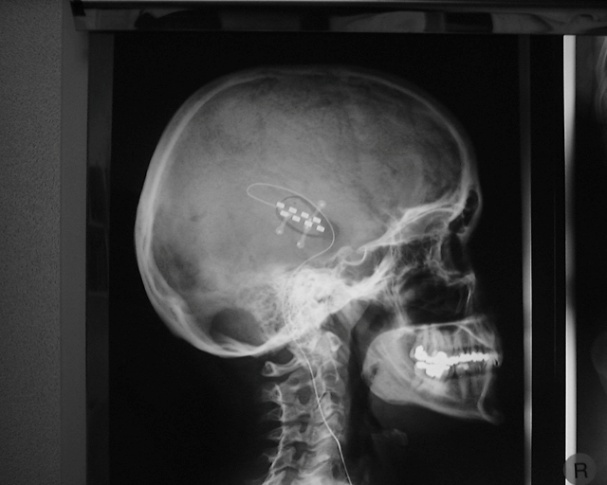 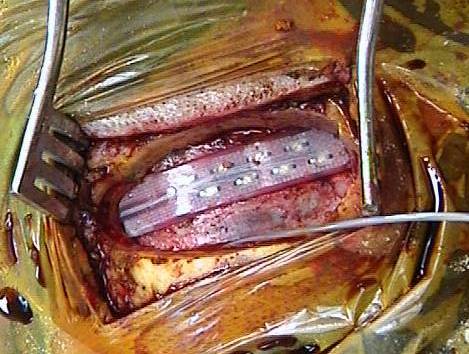 Tonic stimulation
Burst stimulation
N =84
16 responders
13 responders
N= 43
27 non-responders
14 non-responders
De Ridder, Vanneste et al., JNS, 2011
De Ridder & Vanneste, WJN, 2014
Vanneste et al., European Journal of Neurology, 2010
Hub: Auditory cortex
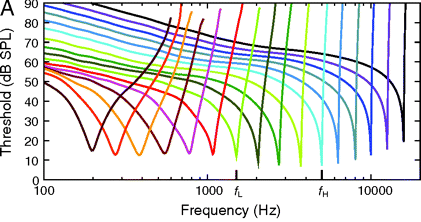 Spontaneous Hyperactivity
1. Little deafferentation
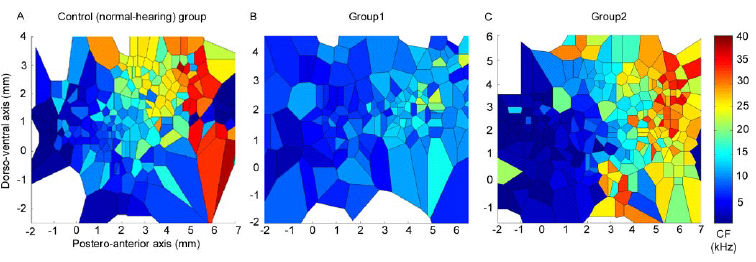 2. More deafferentation
Map plasticity
3. Very large deafferentation
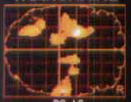 Memory
2. Map plasticity
The tonotopic reorganization of the auditory cortex
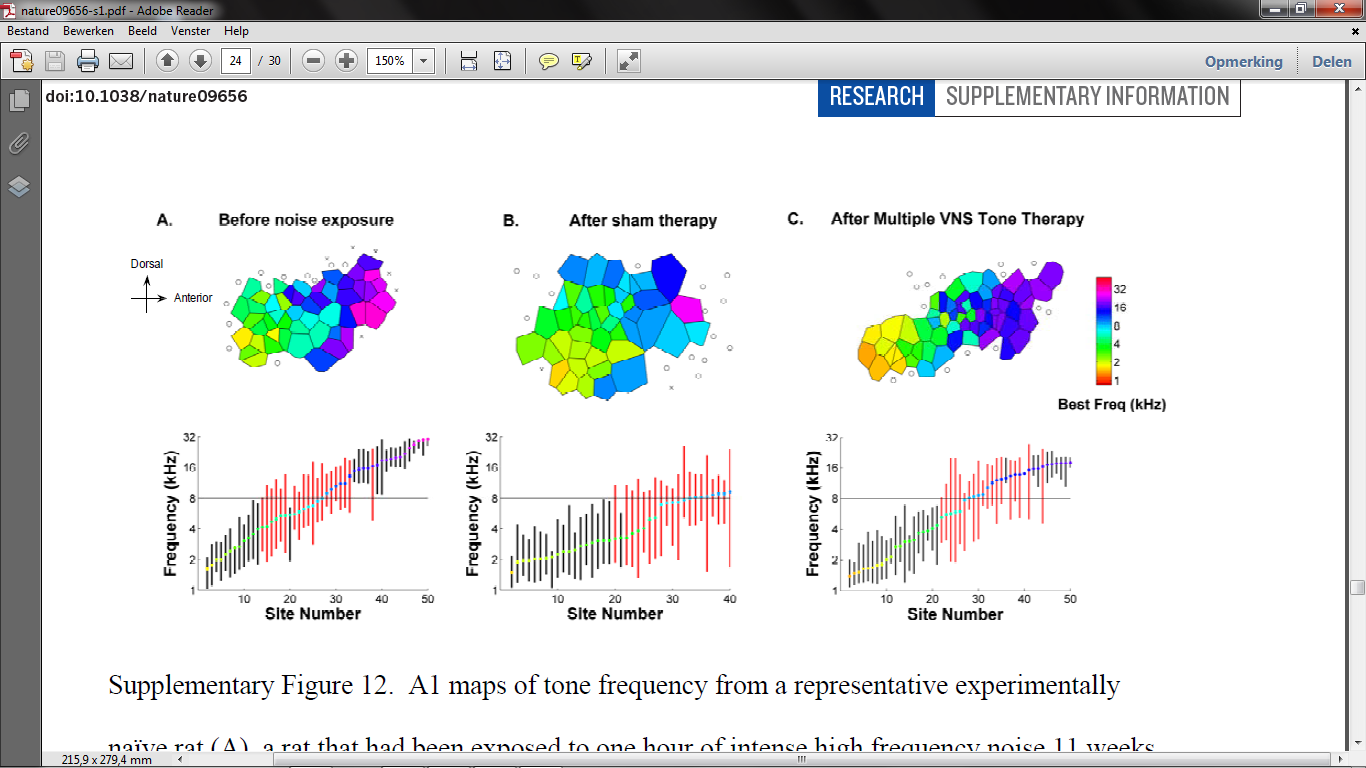 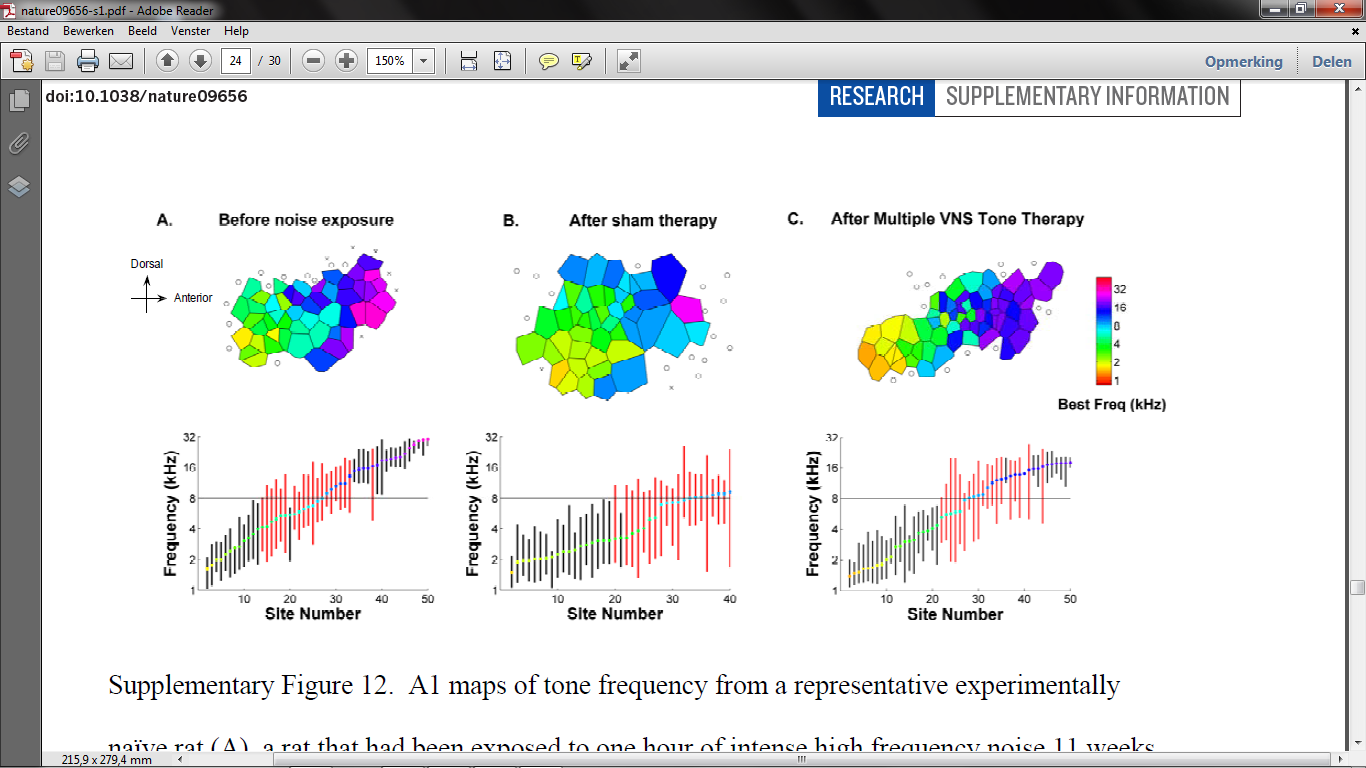 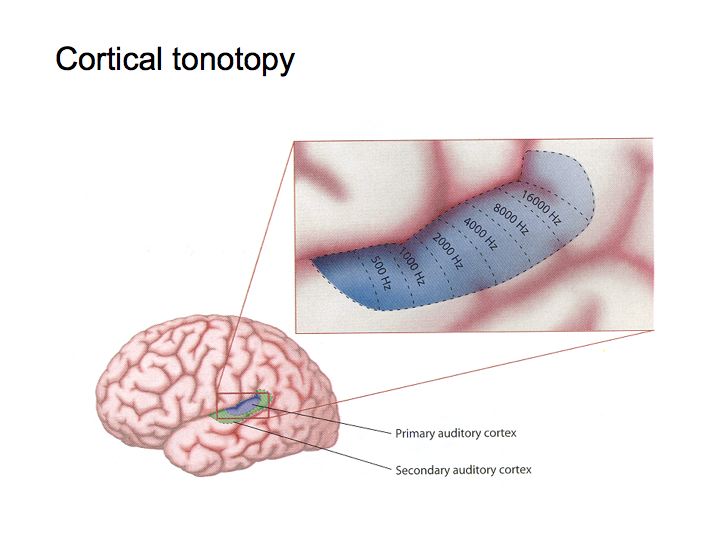 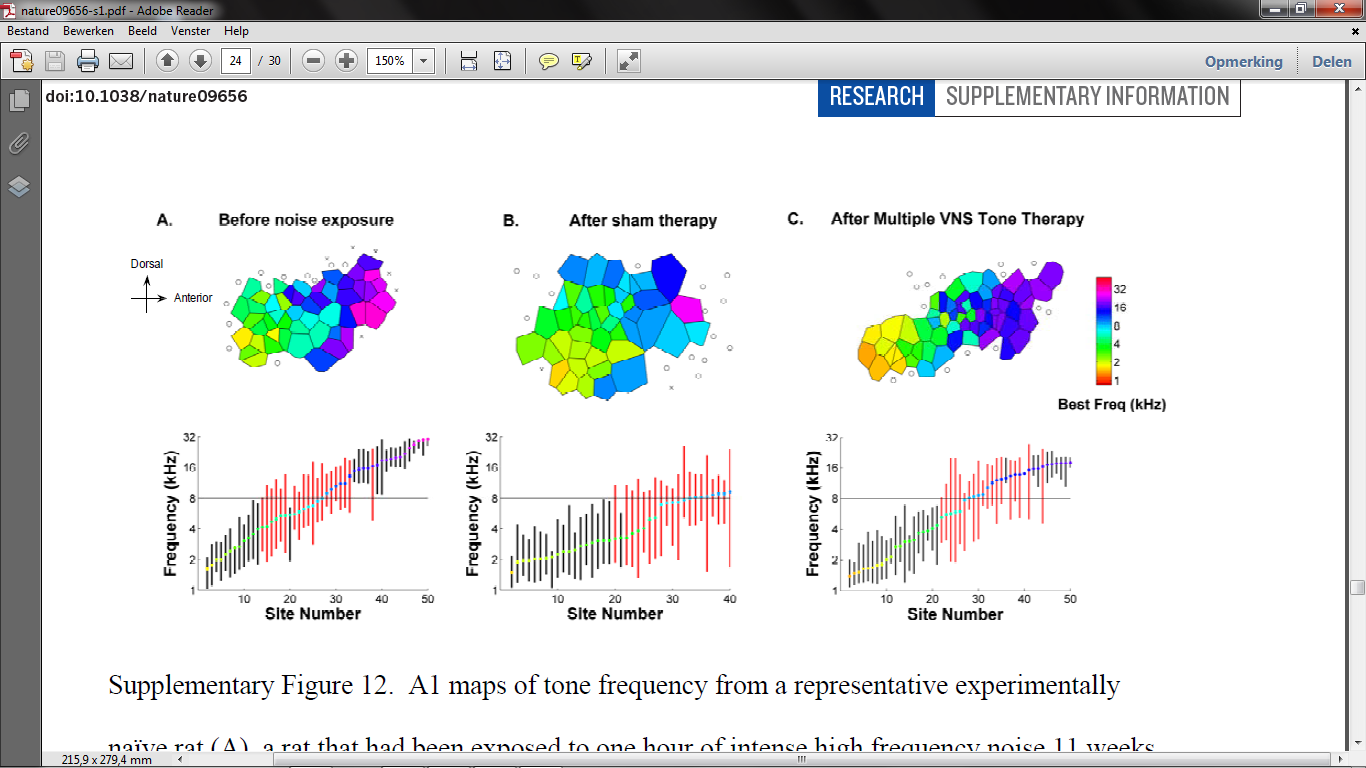 Cortical reorganization in the auditory cortex in after noise trauma has been associated with tinnitus
Norena et al., Journal of Neuroscience, 2006
Mühlnickel et al., PNAS, 1998
Engineer et al., Nature, 2011
2. Map plasticity
N =10
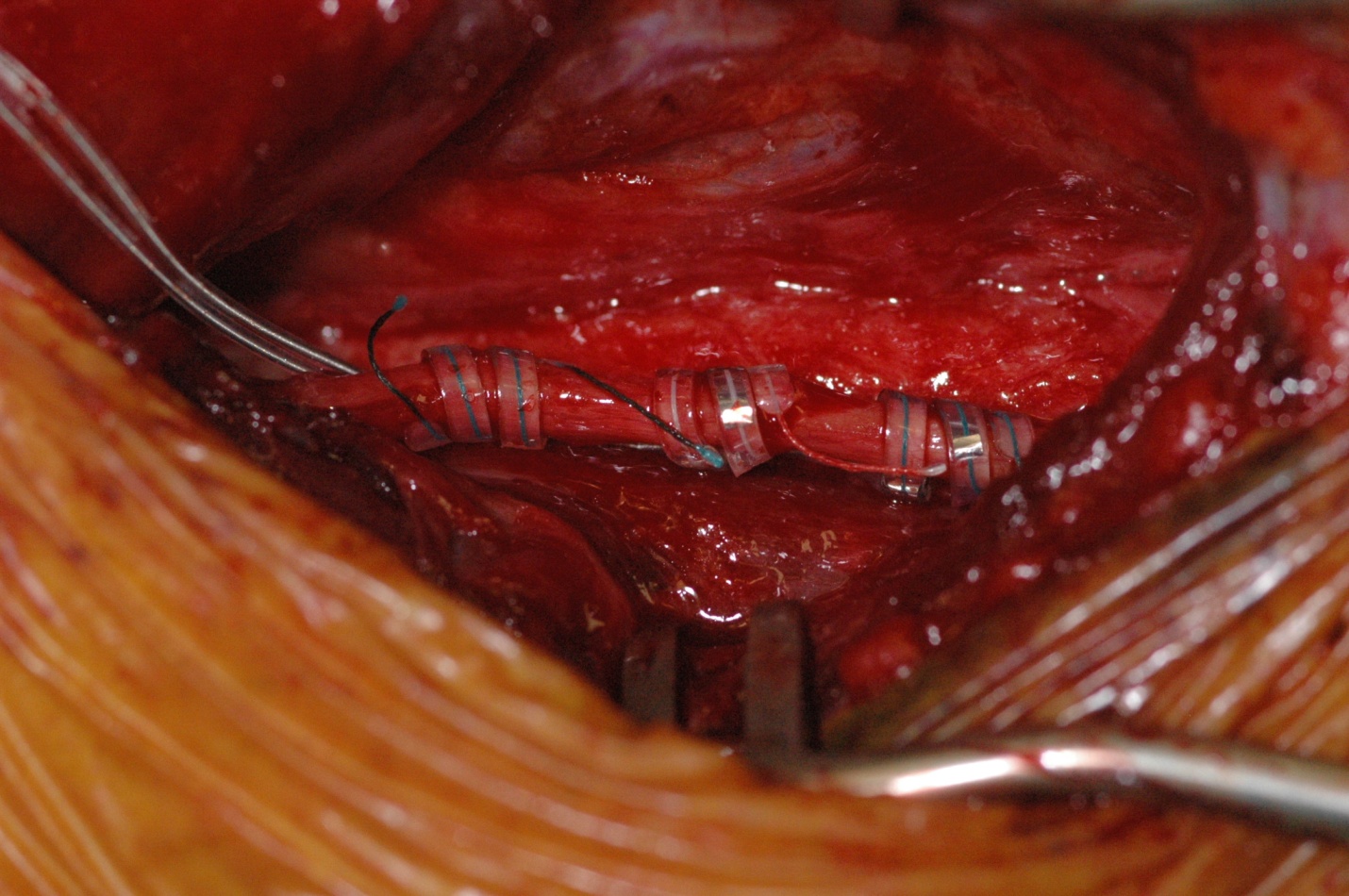 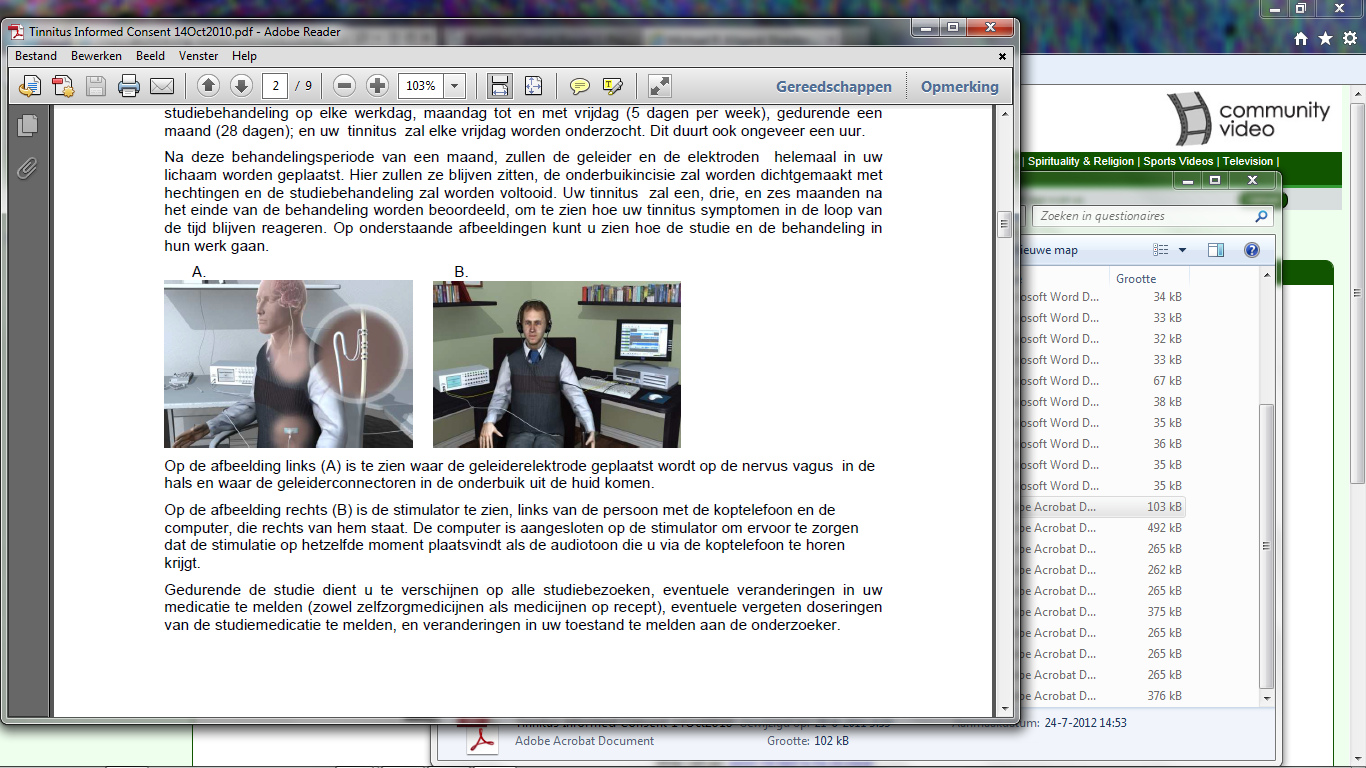 N =10
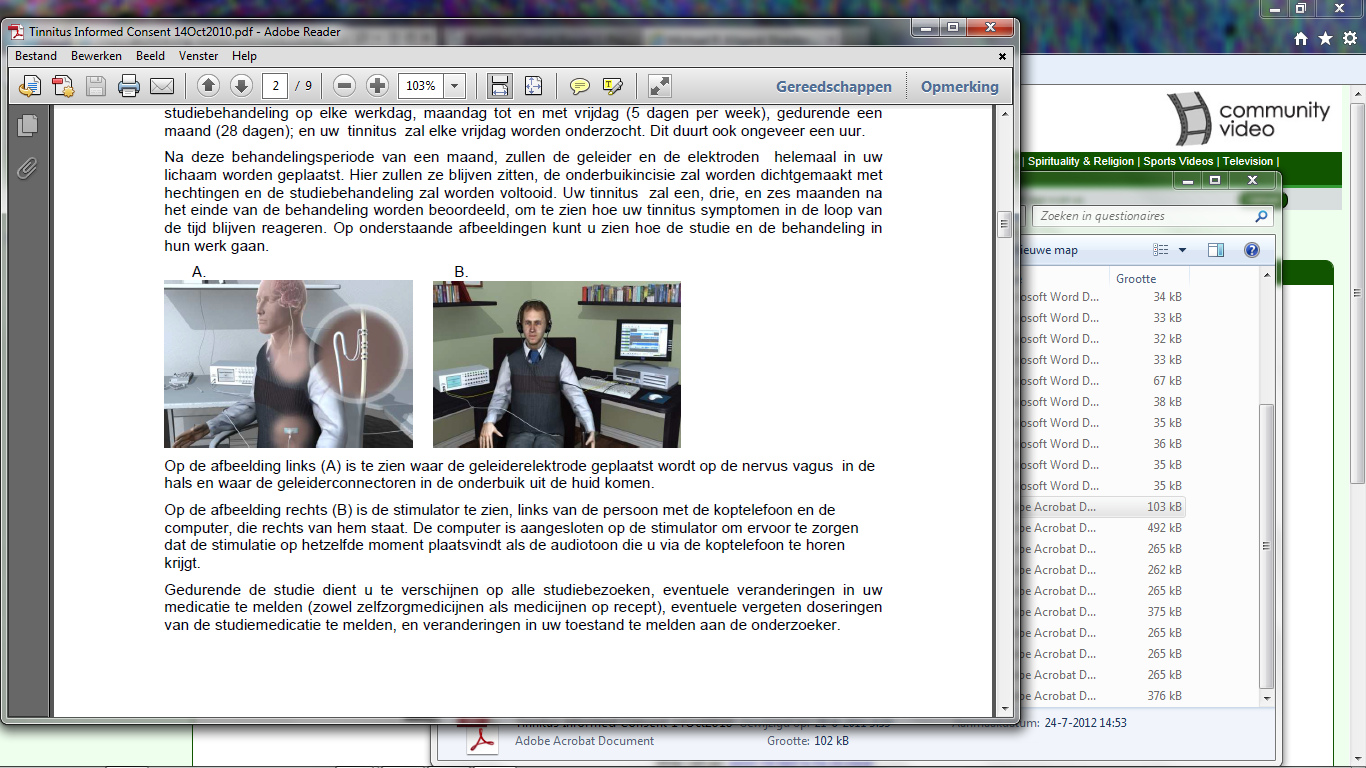 4 week of treatment
De Ridder & Vanneste., Neuromodulation, 2014
De Ridder & Vanneste, Otology Neurotology, 2015
Hub: Auditory cortex
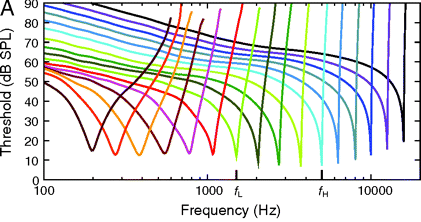 Spontaneous Hyperactivity
1. Little deafferentation
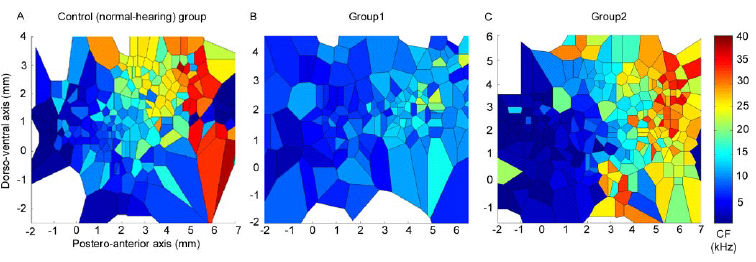 2. More deafferentation
Map plasticity
3. Very large deafferentation
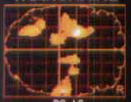 Memory
3. Memory
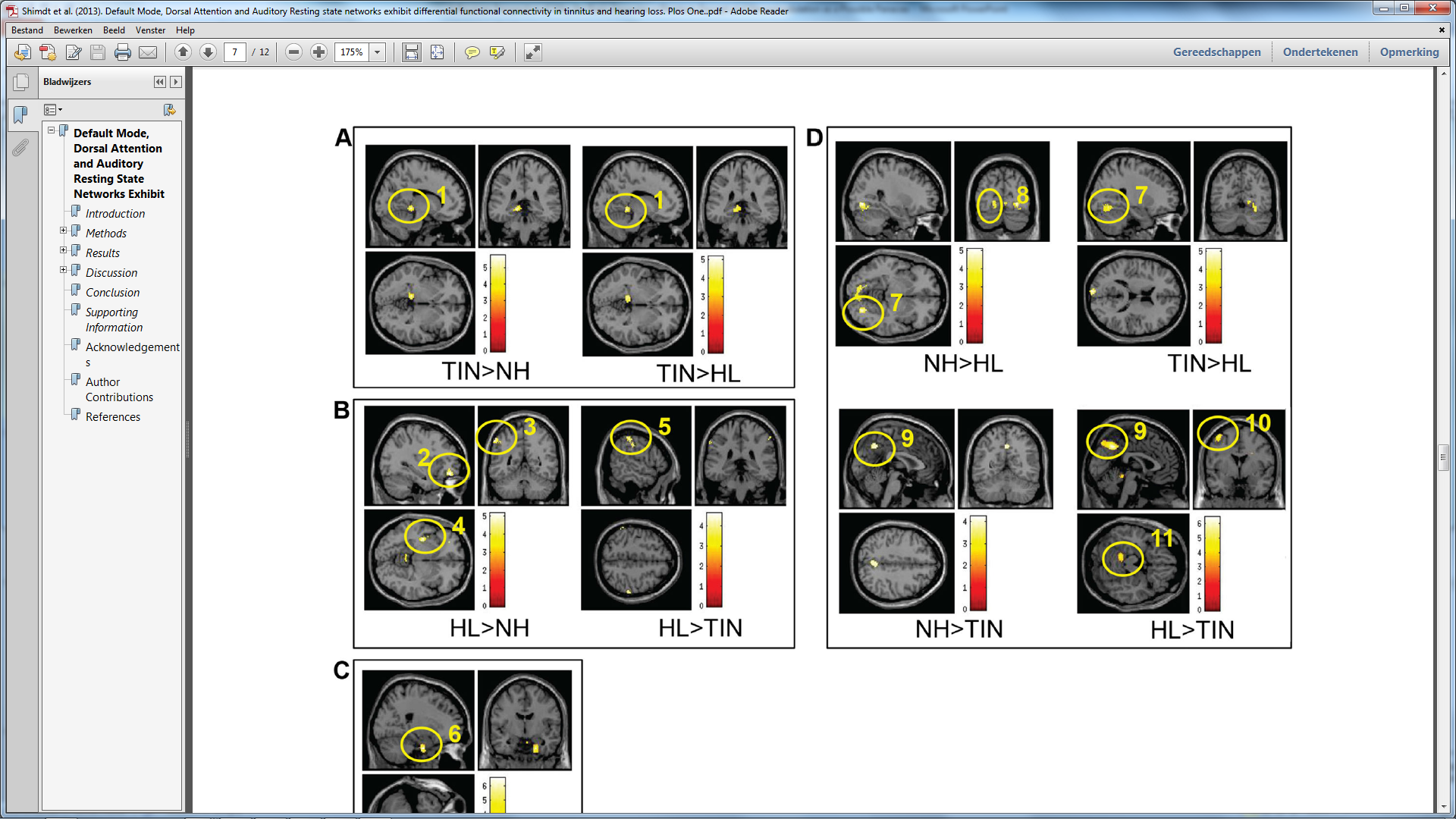 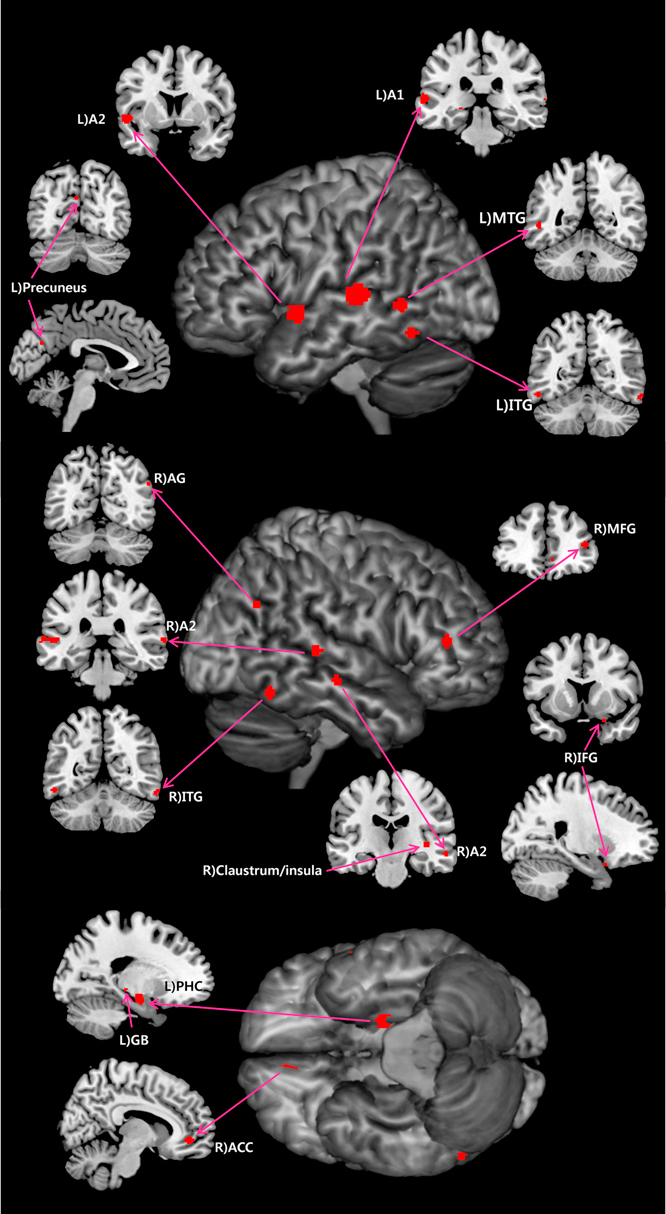 Schmidt et al., Plos One, 2013
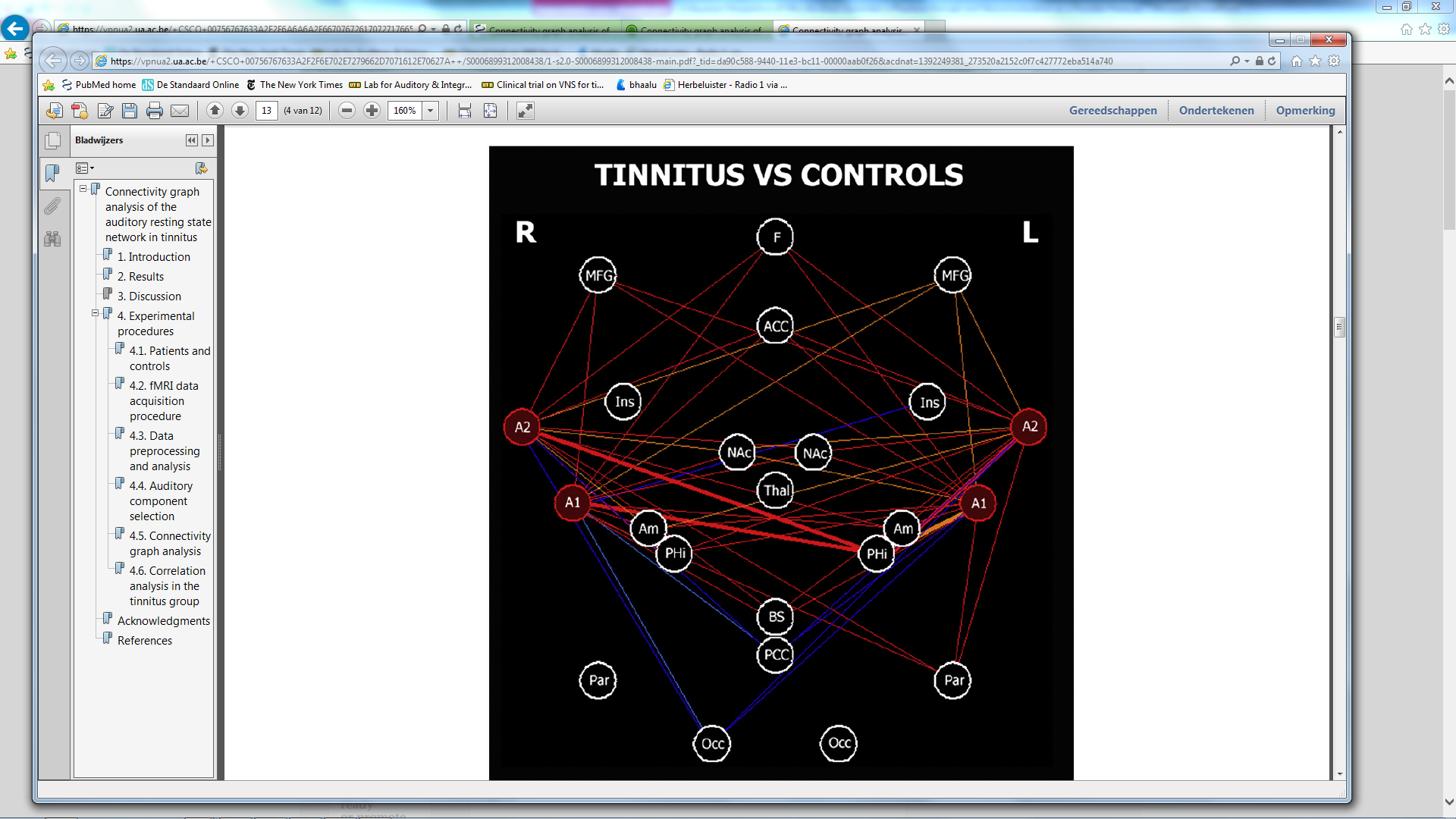 Song & Vanneste, Journal Nuclear Medicine, 2012
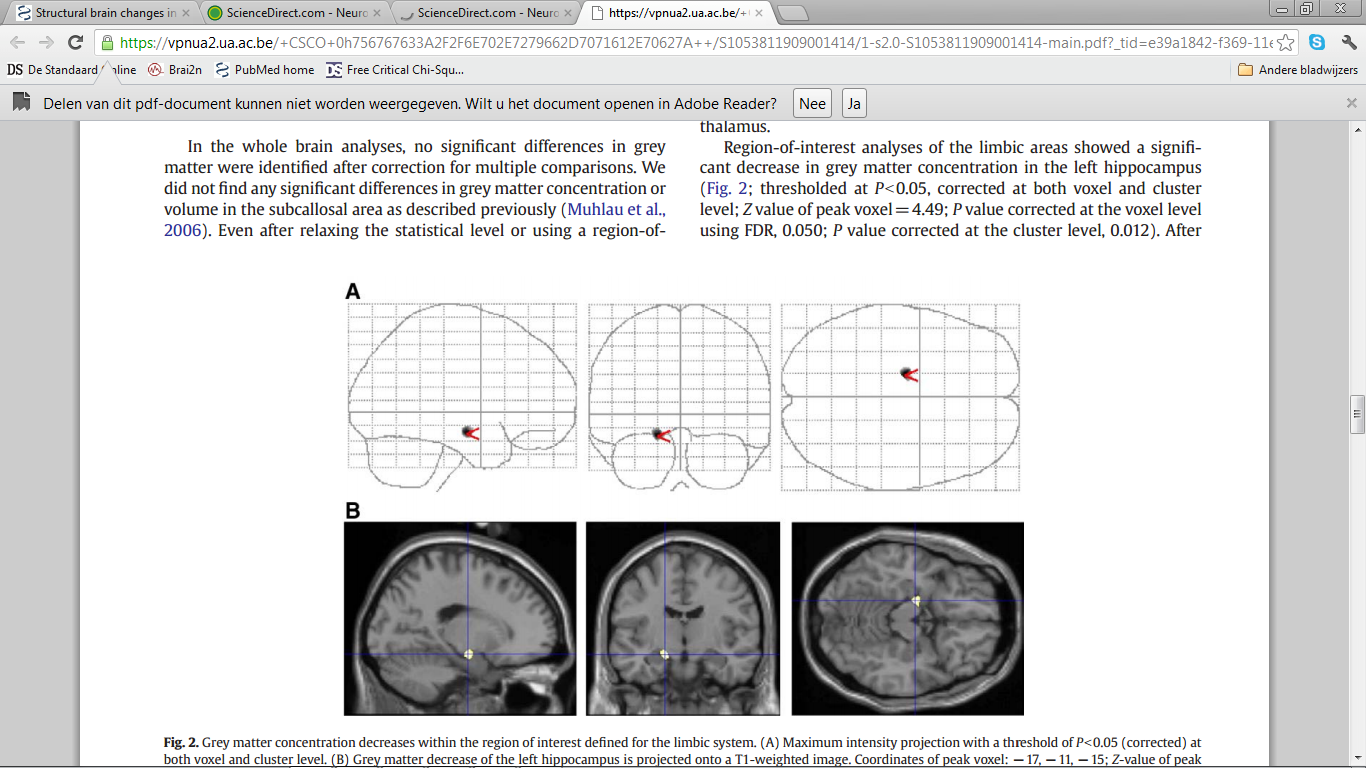 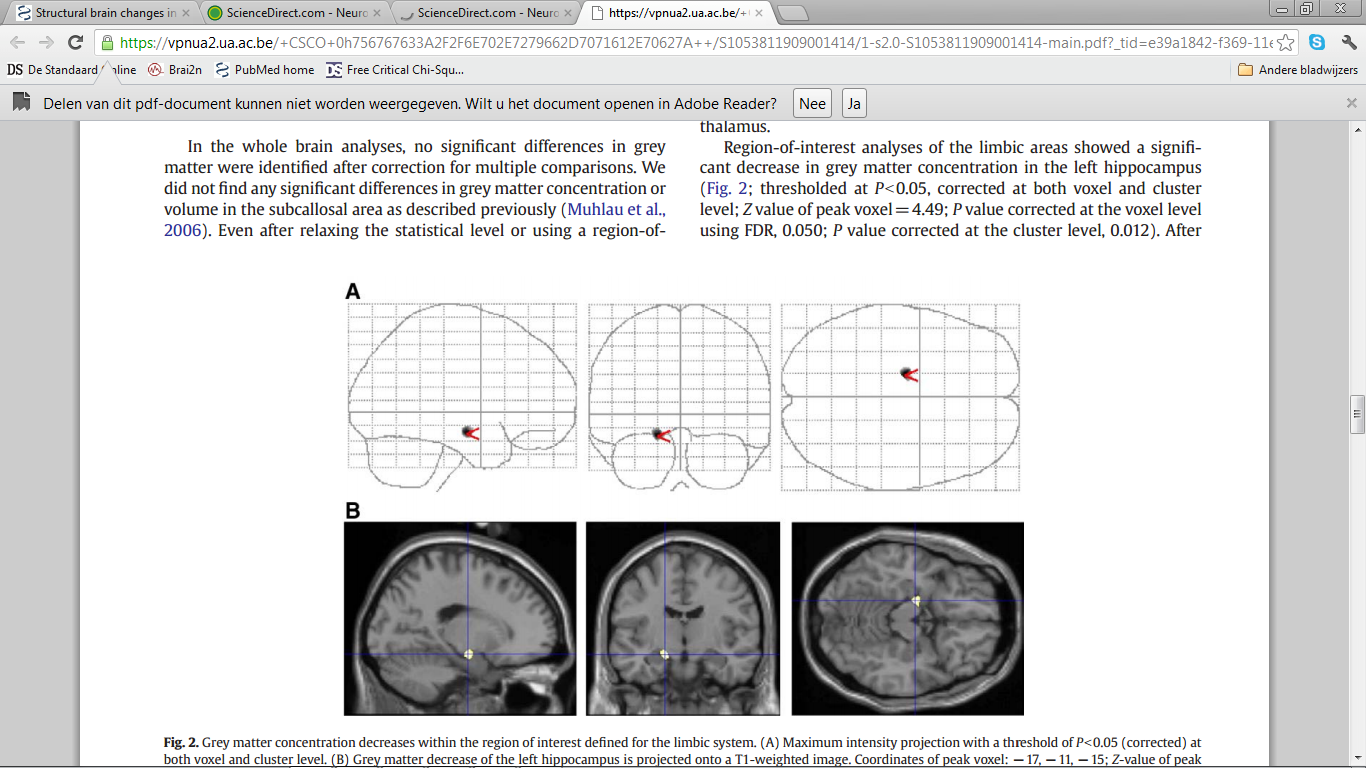 Landgrebe et al., Neuroimage, 2009
Maudoux et al., Plos One, 2012
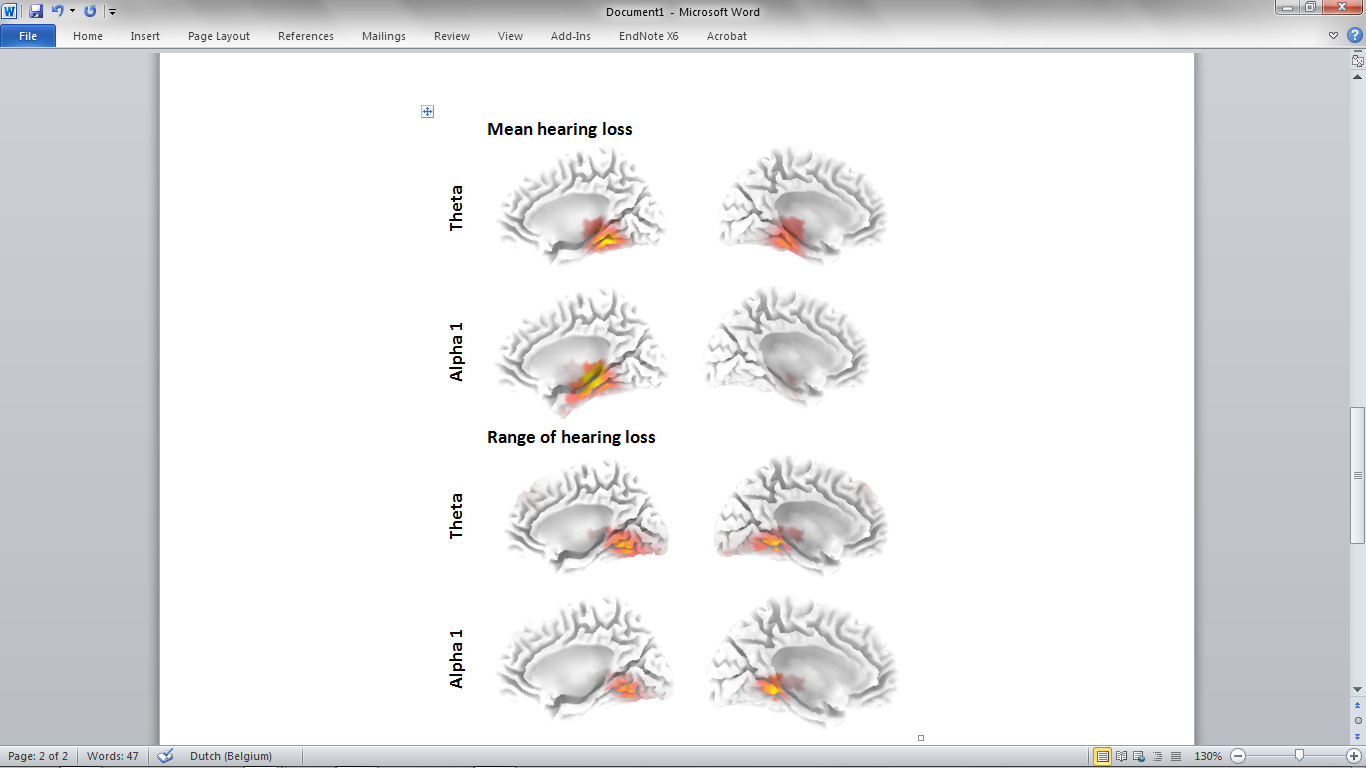 3. Memory
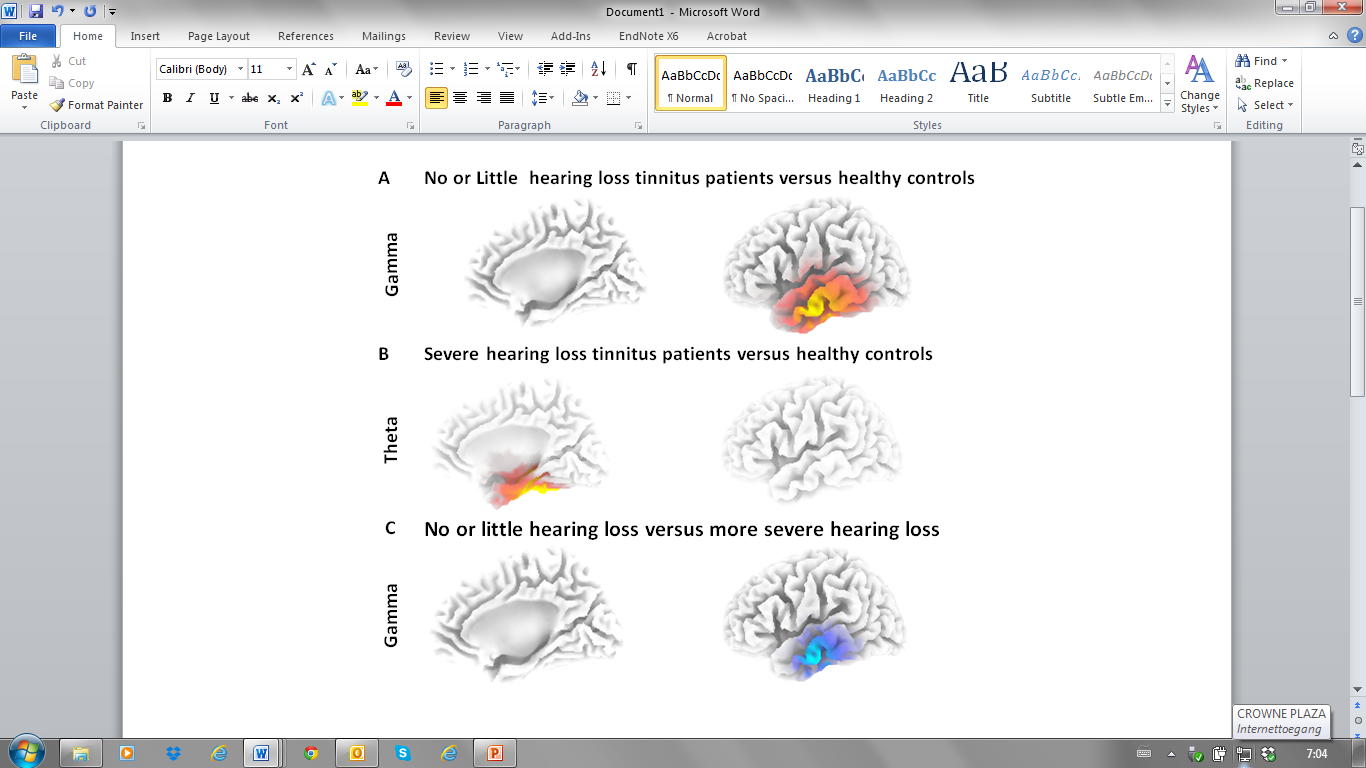 The more hearing loss…  
		…the more information goes from the parahippocampus to AC
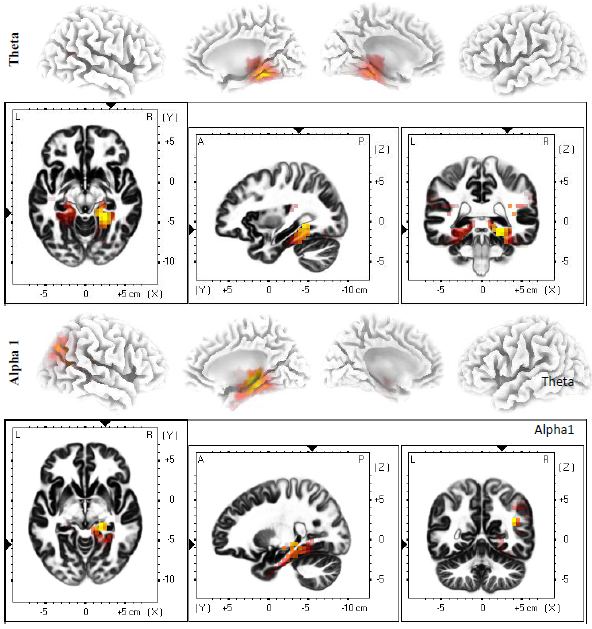 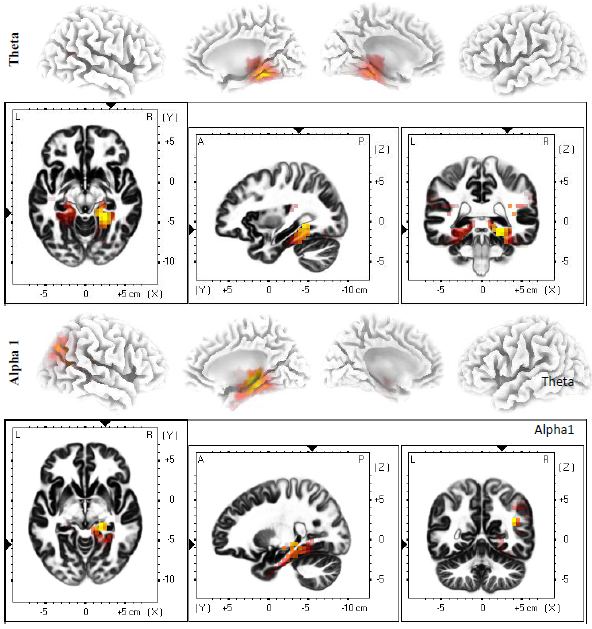 Vanneste et al., submitted
3. Memory
Selective anterior choriodal artery amytal injections
N = 6
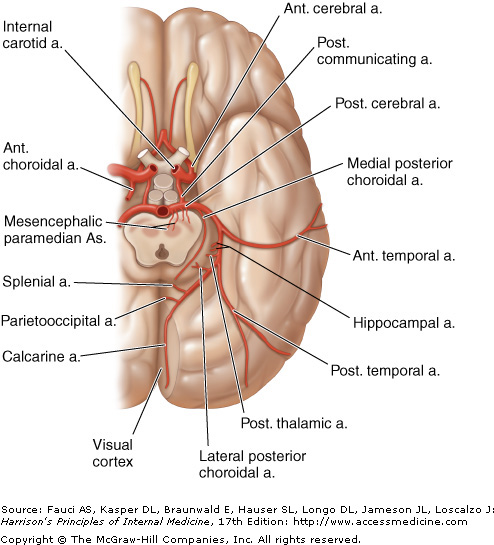 Amytal injection ipsilaterally resulted in a maximal suppression of tinnitus of 30%, and contralaterally of 60-70% in three patients with unilateral chronic tinnitus
De Ridder et al., Acta Oto-Laryngologica, 2006
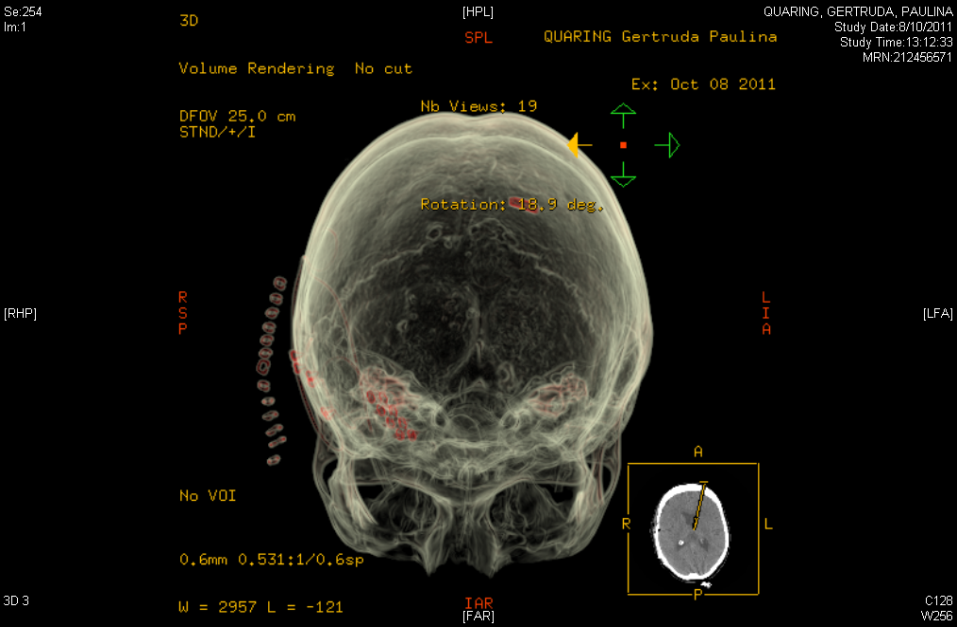 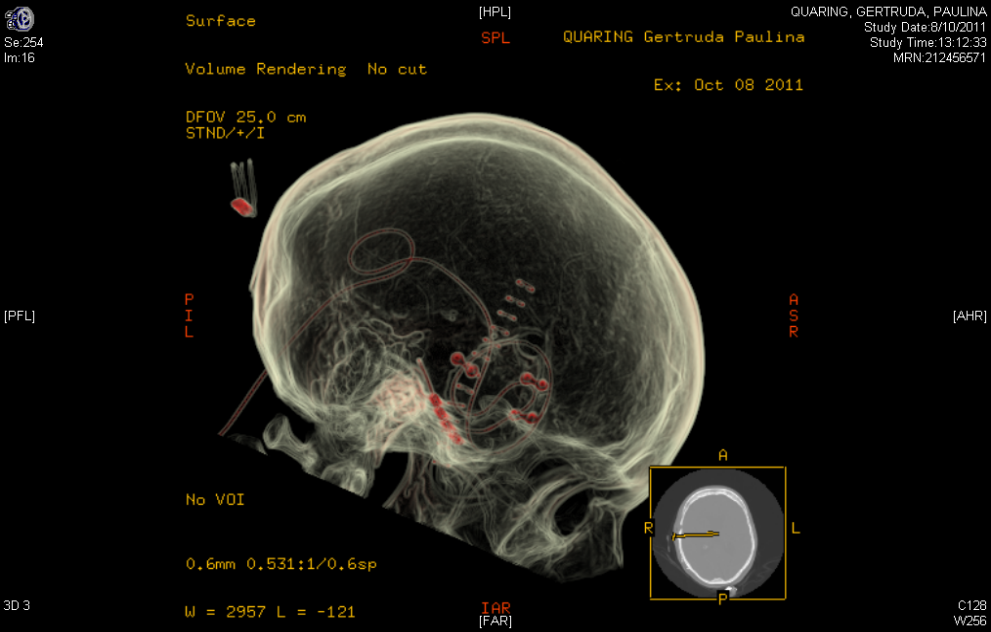 3. Memory
N = 1
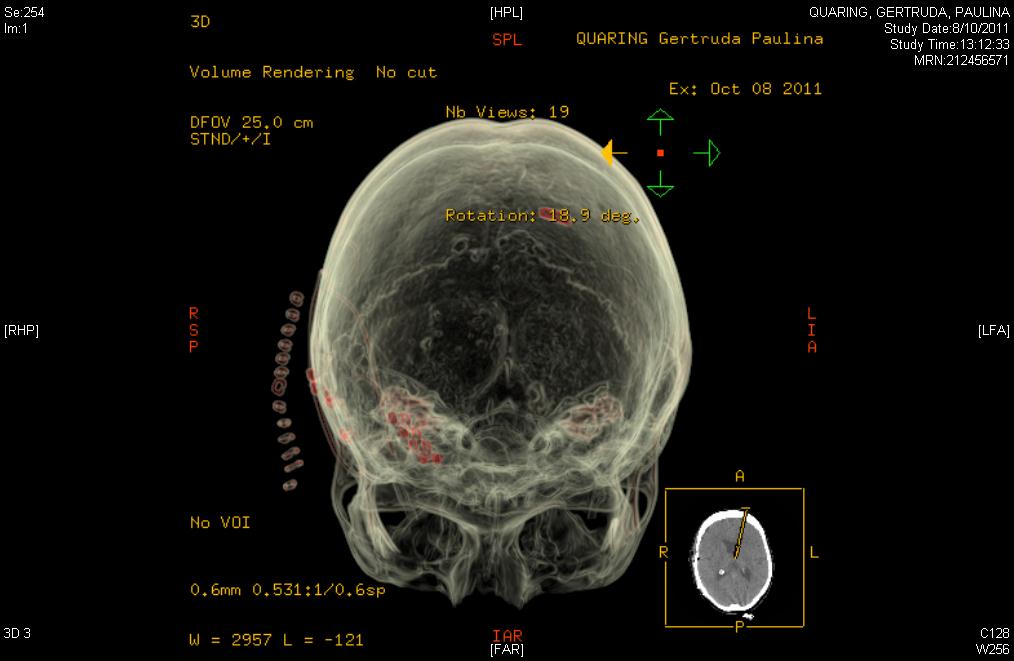 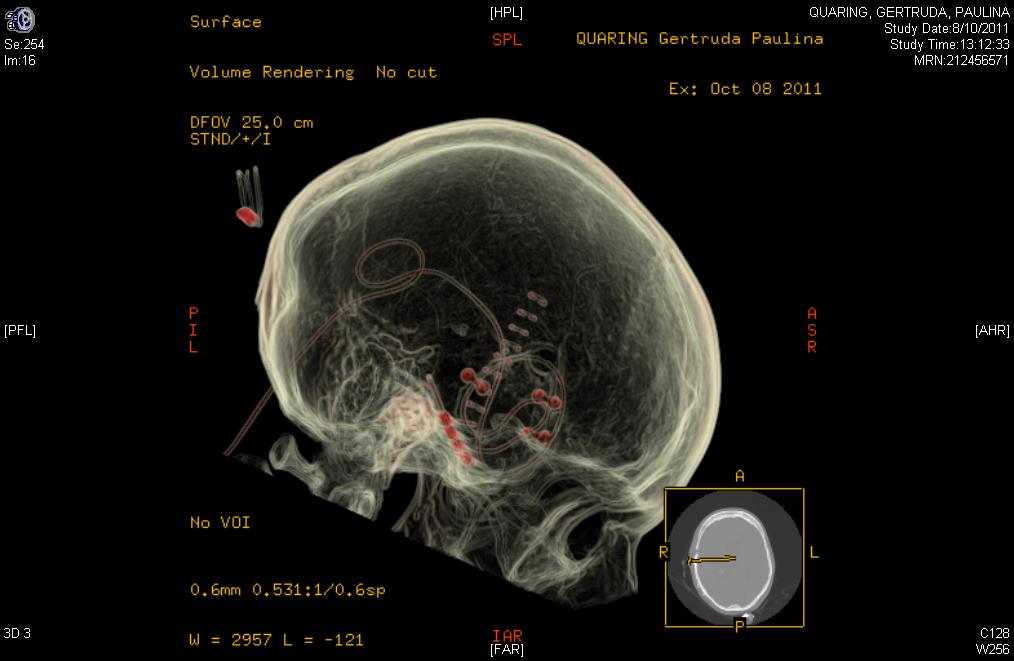 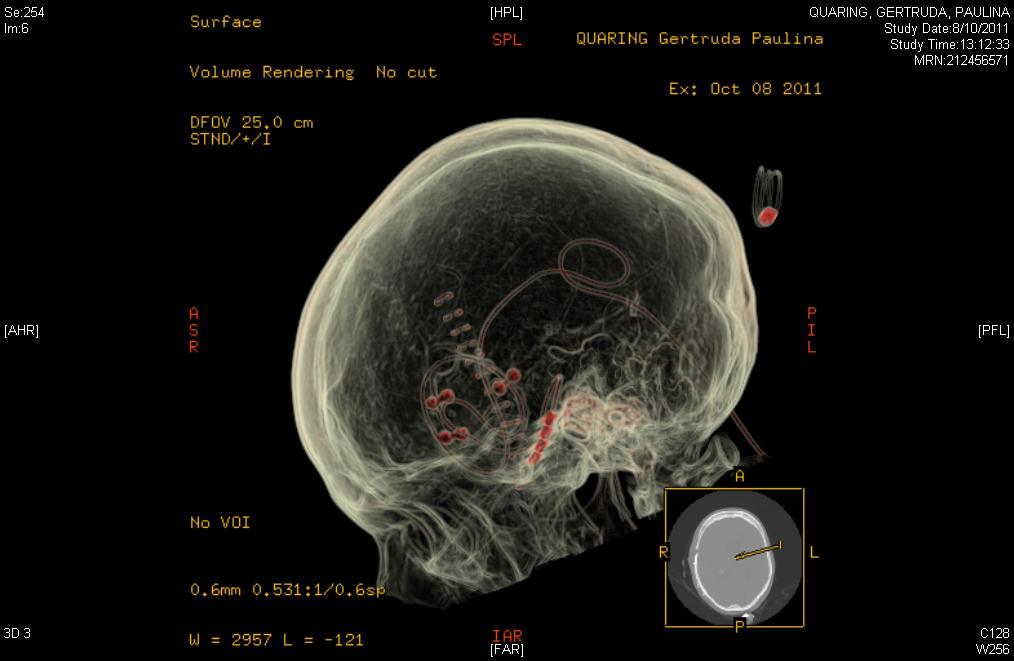 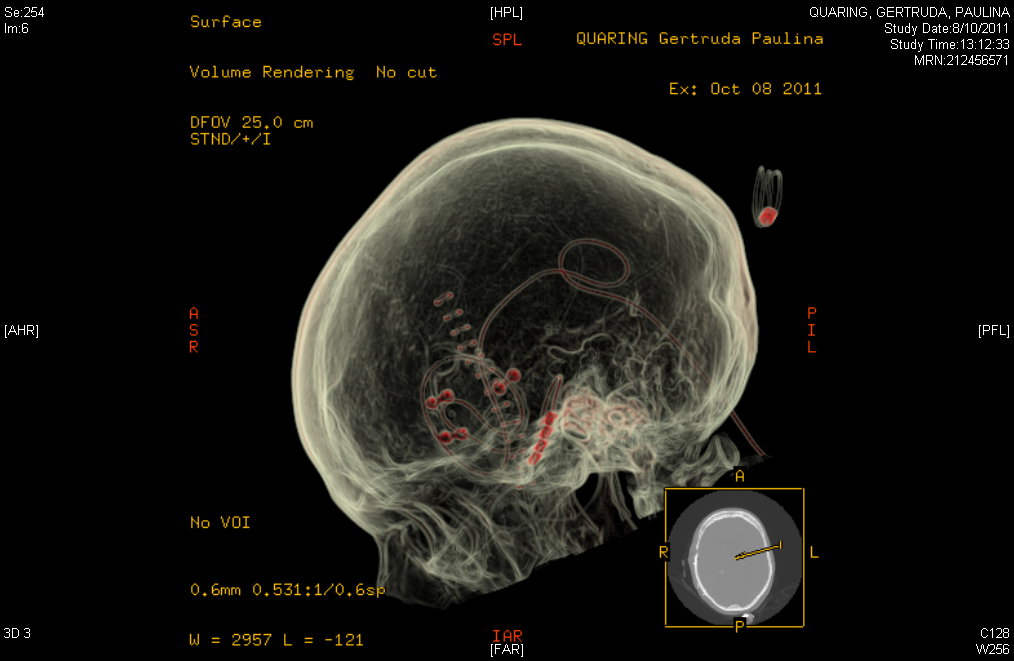 Temporal relief of 3 weeks
De Ridder & Vanneste, JNS, 2015
The brain involved in tinnitus
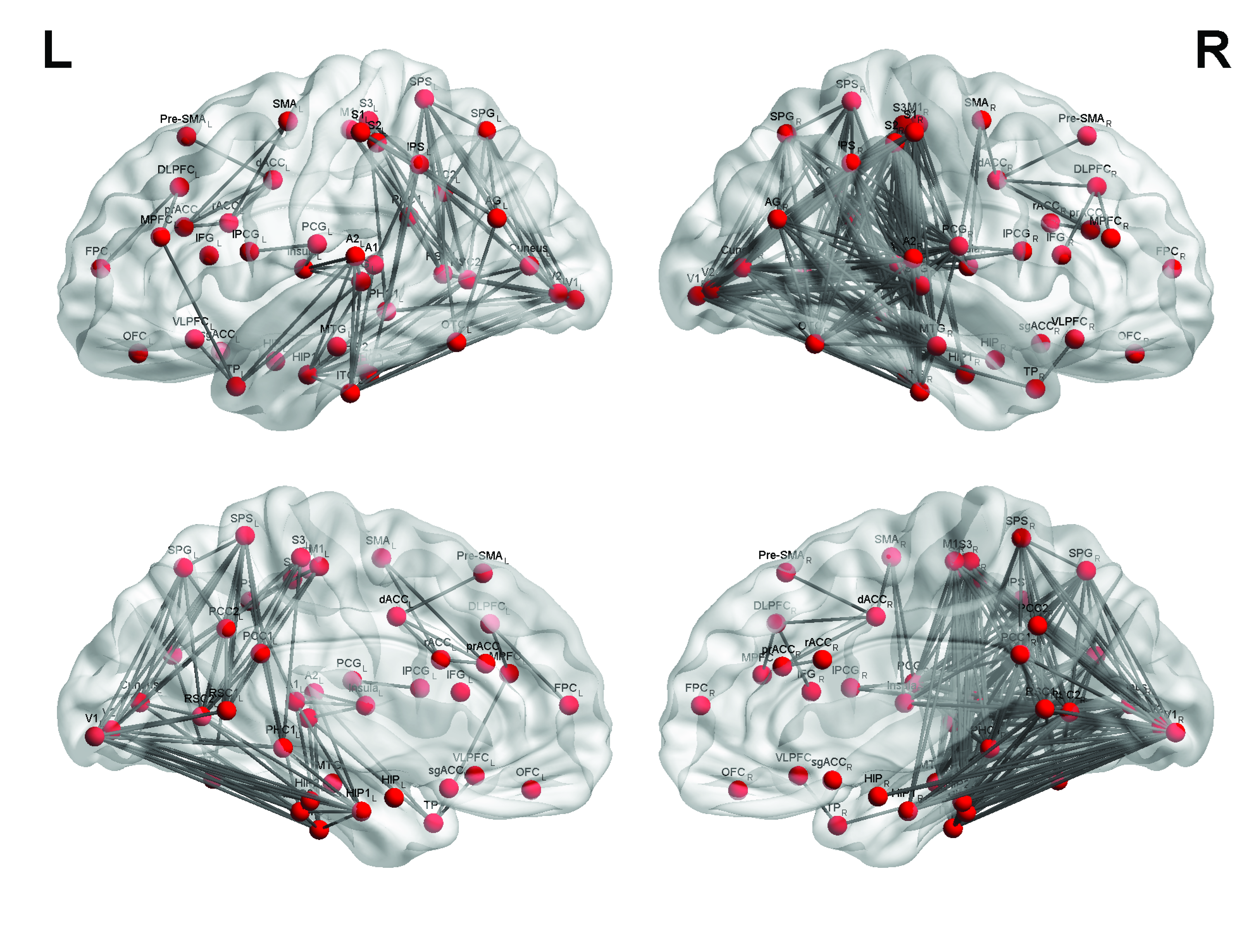 bottom-up
Auditory cortex
Auditory cortex
top-down
Pregenual ACC
Pregenual ACC
Mohan, De Ridder & Vanneste,  submitted
Hub: Pregenual ACC
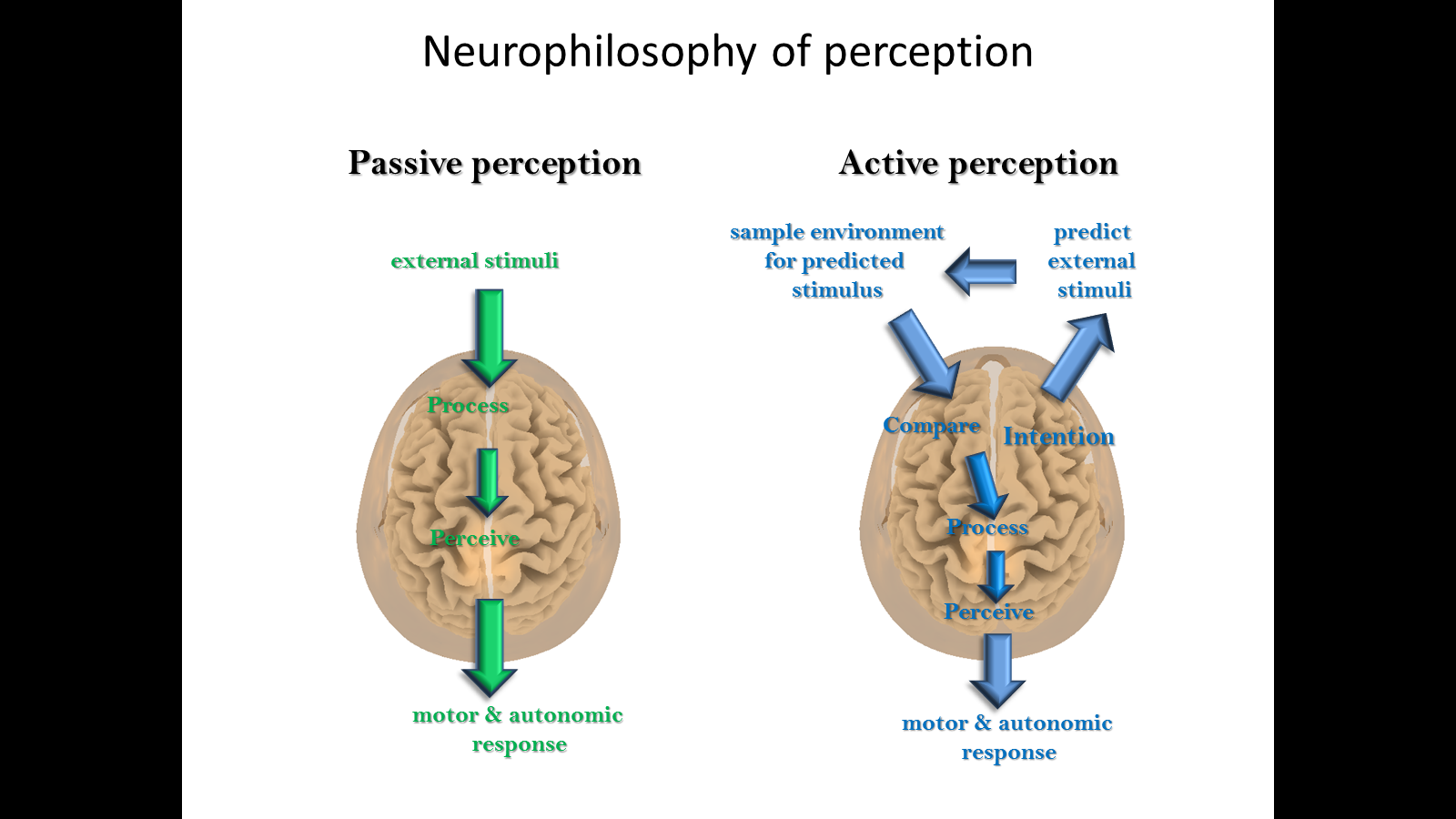 Vanneste & De Ridder, J Neurosurg Sci 2013
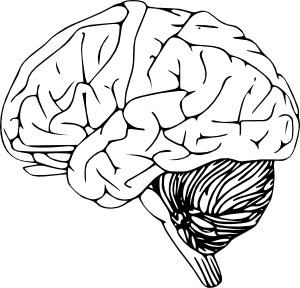 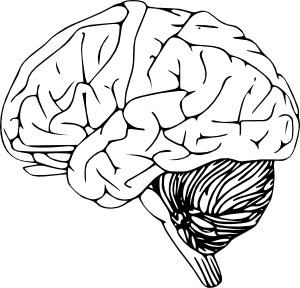 Hub: Pregenual ACC
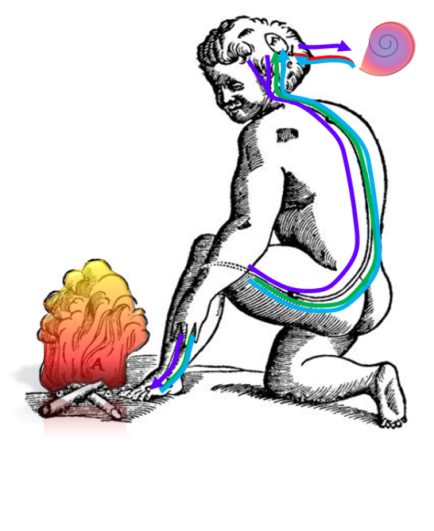 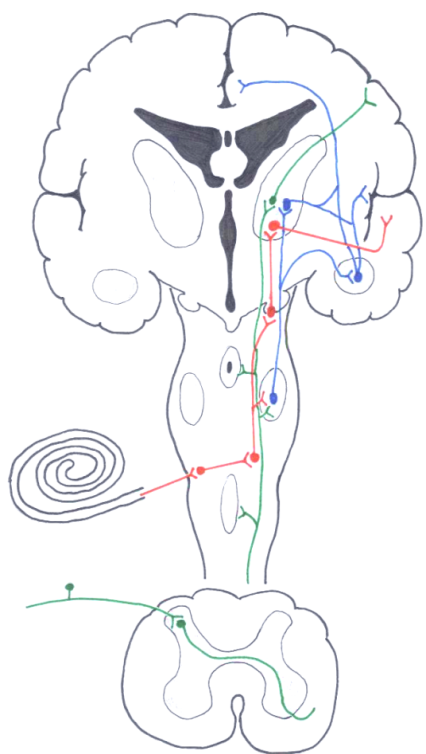 Anterior 
Cingulate
Somatosensory
Cortex
Ascending
Bottom up
Noise-sensing
Descending
Top down
Noise-canceling
Insula
Thalamus
Auditory
Cortex
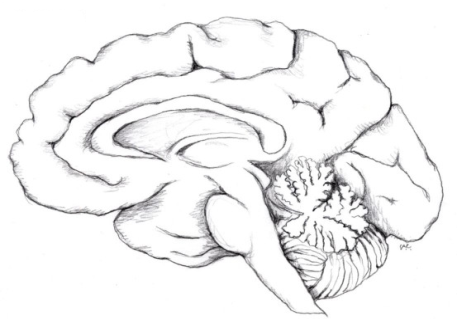 Amygdala
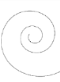 Cochlea
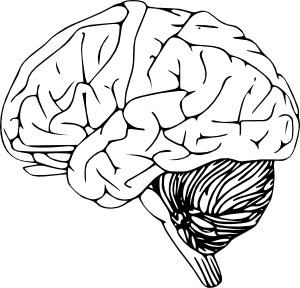 Nociceptor
Vanneste & De Ridder, J Neurosurg Sci 2013
Hub: Pregenual ACC
Noise cancelation system
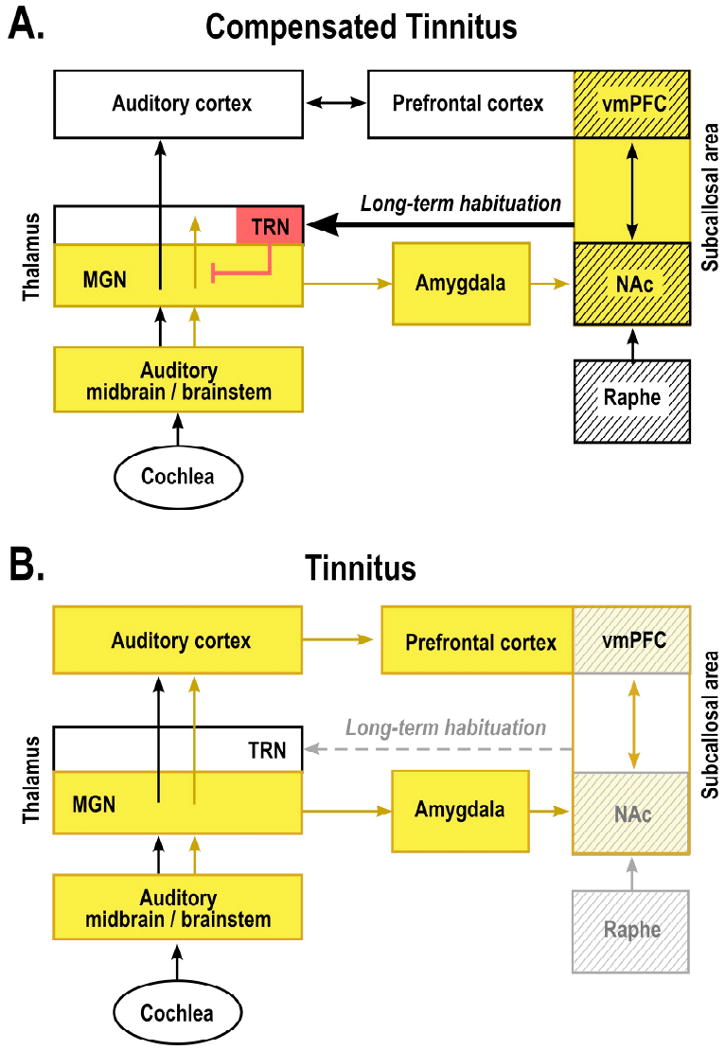 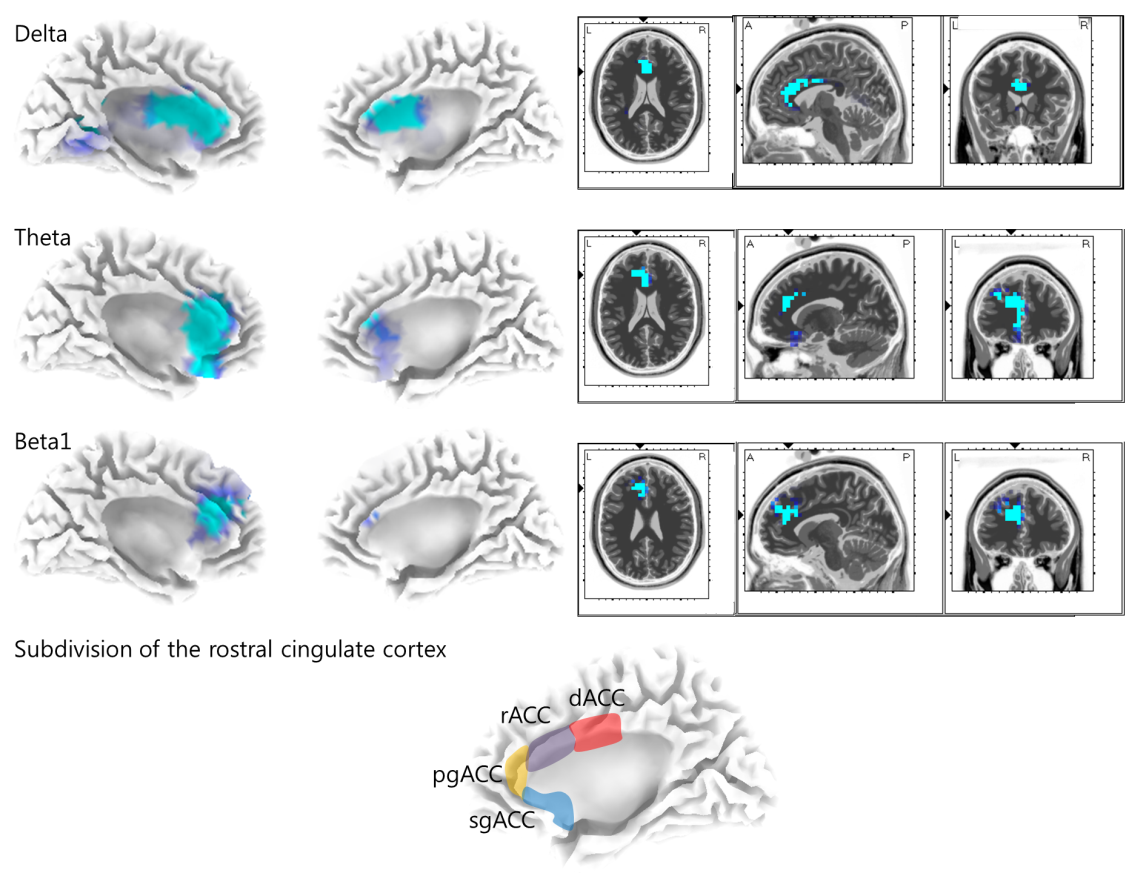 Song & Vanneste, Plos One, 2015
Rauschecker, Neuron, 2010
Hub: Pregenual ACC
Noise cancellation system
a. Transcranial magnetic stimulation (TMS)
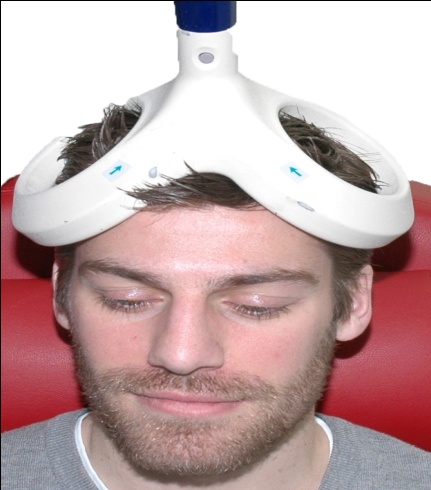 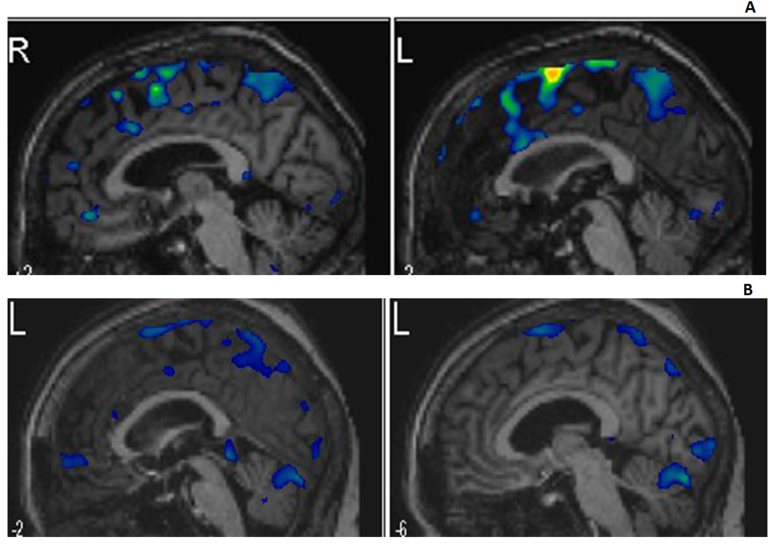 b. AAC deep brain implant
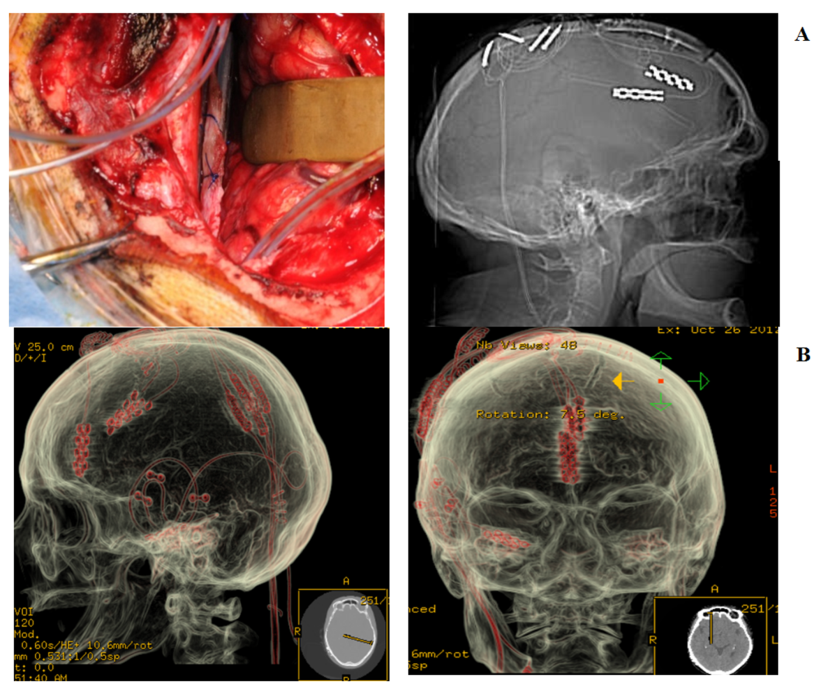 Vanneste et al., Brain Stimulation, 2012
N = 2
N = 2
Permanent relief
De Ridder & Vanneste, 2015, neurosurgery
Conclusion
Different subtypes of tinnitus
Top-down
Bottom-up
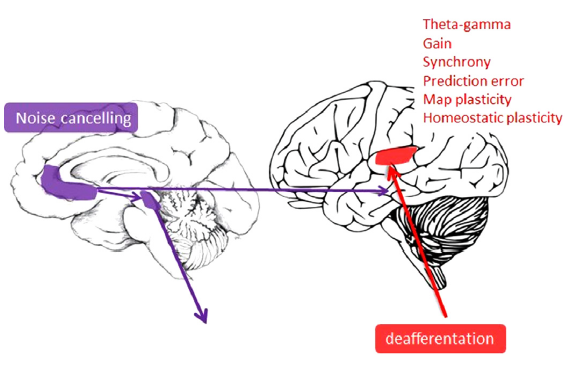 Dependening on the underlying mechanism: different treatment?